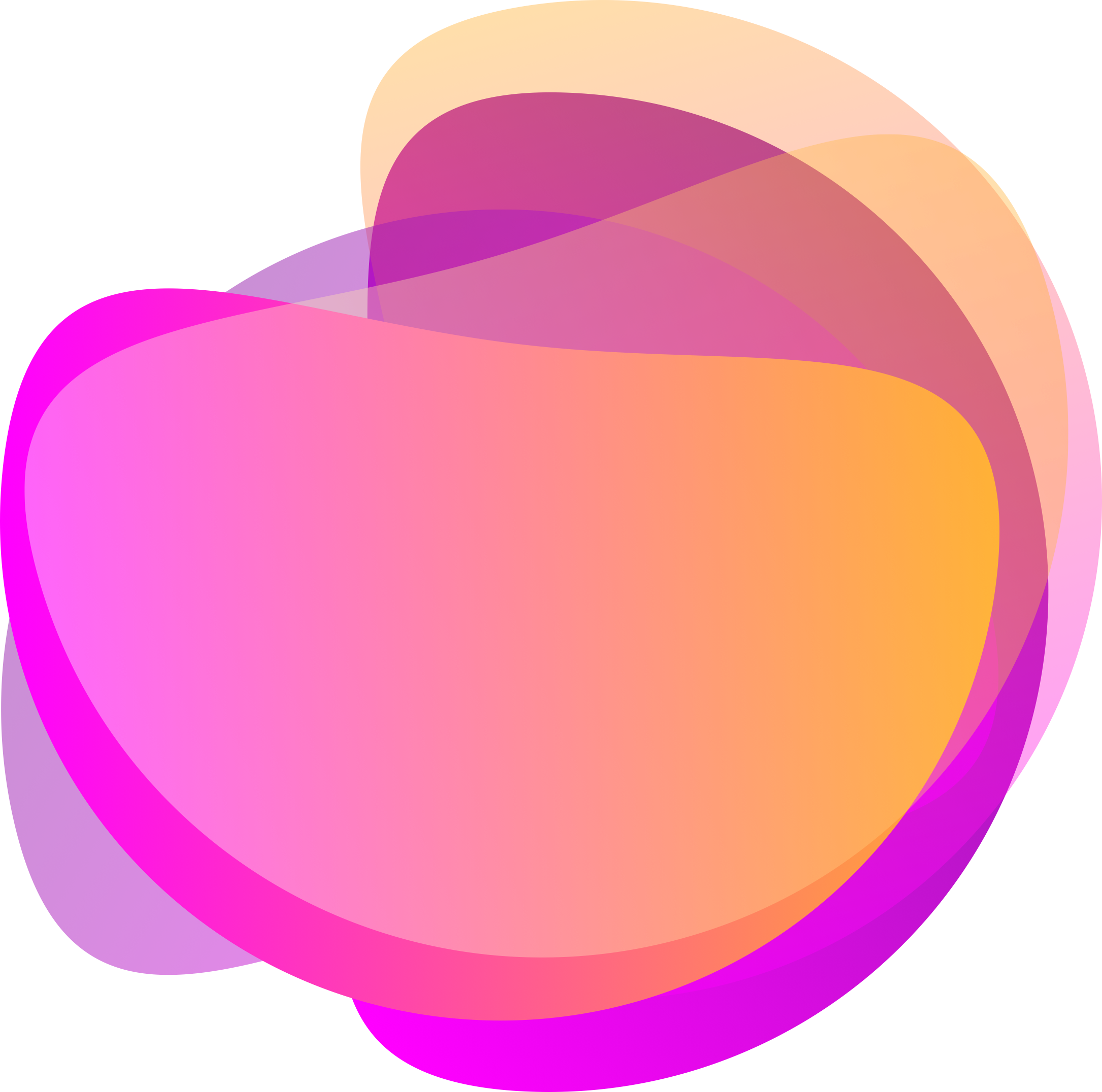 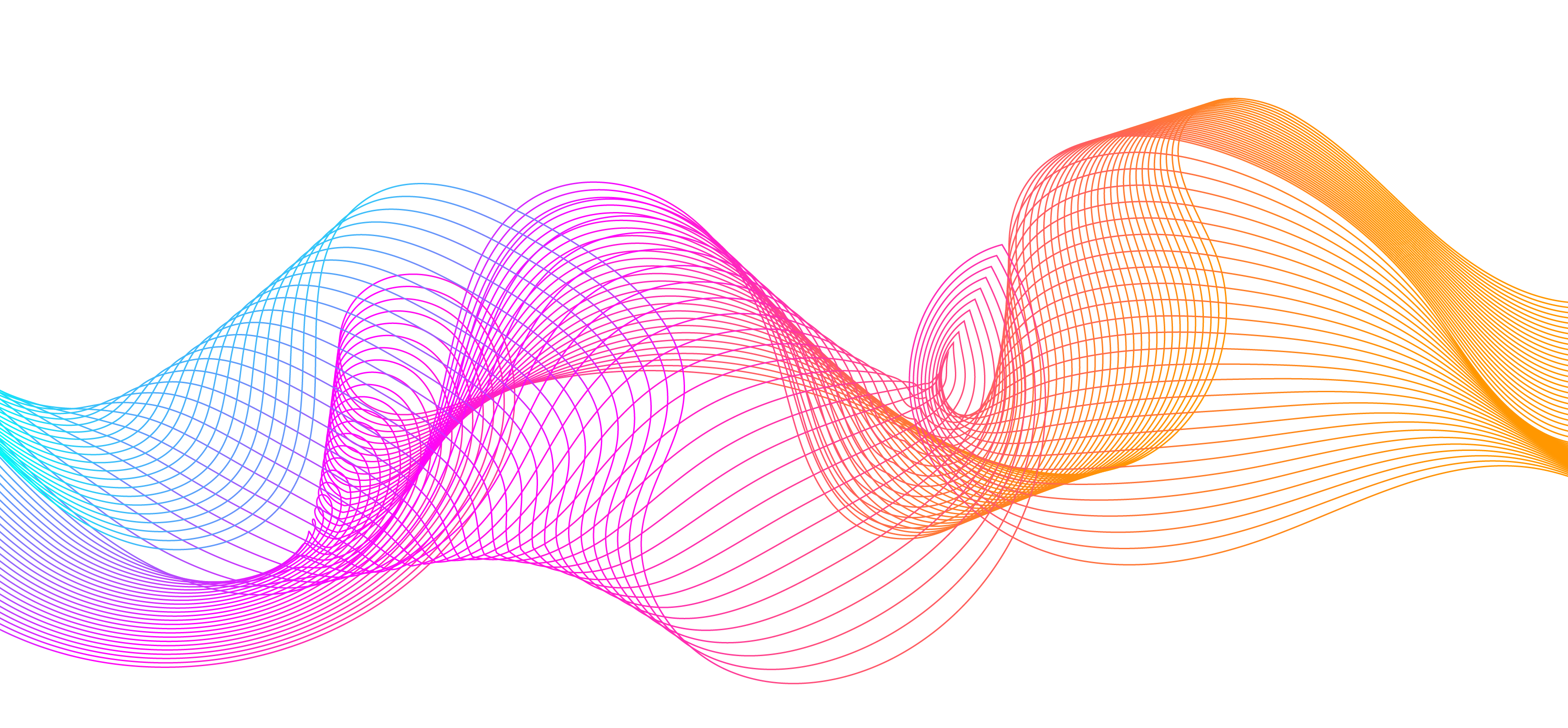 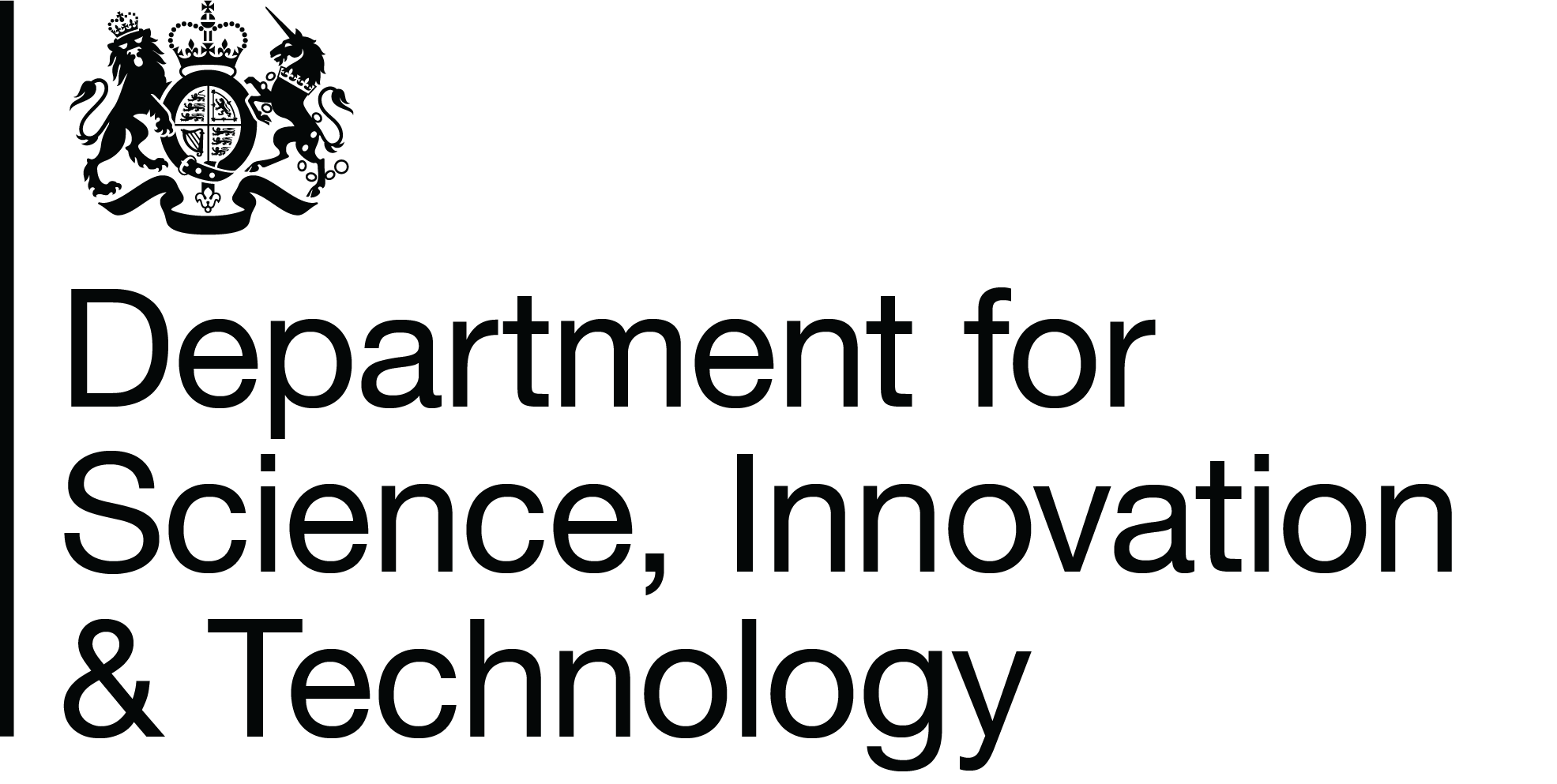 Regulators' Pioneer Fund
Update Event
This slide pack sets out our intention and current plan for a new round of the RPF.  This is subject to change. Confirmation of a new funding round, and its details, will be provided at the launch of the new round. Please note that funding is not guaranteed. DSIT reserves the right to amend the amounts specified or not award at all
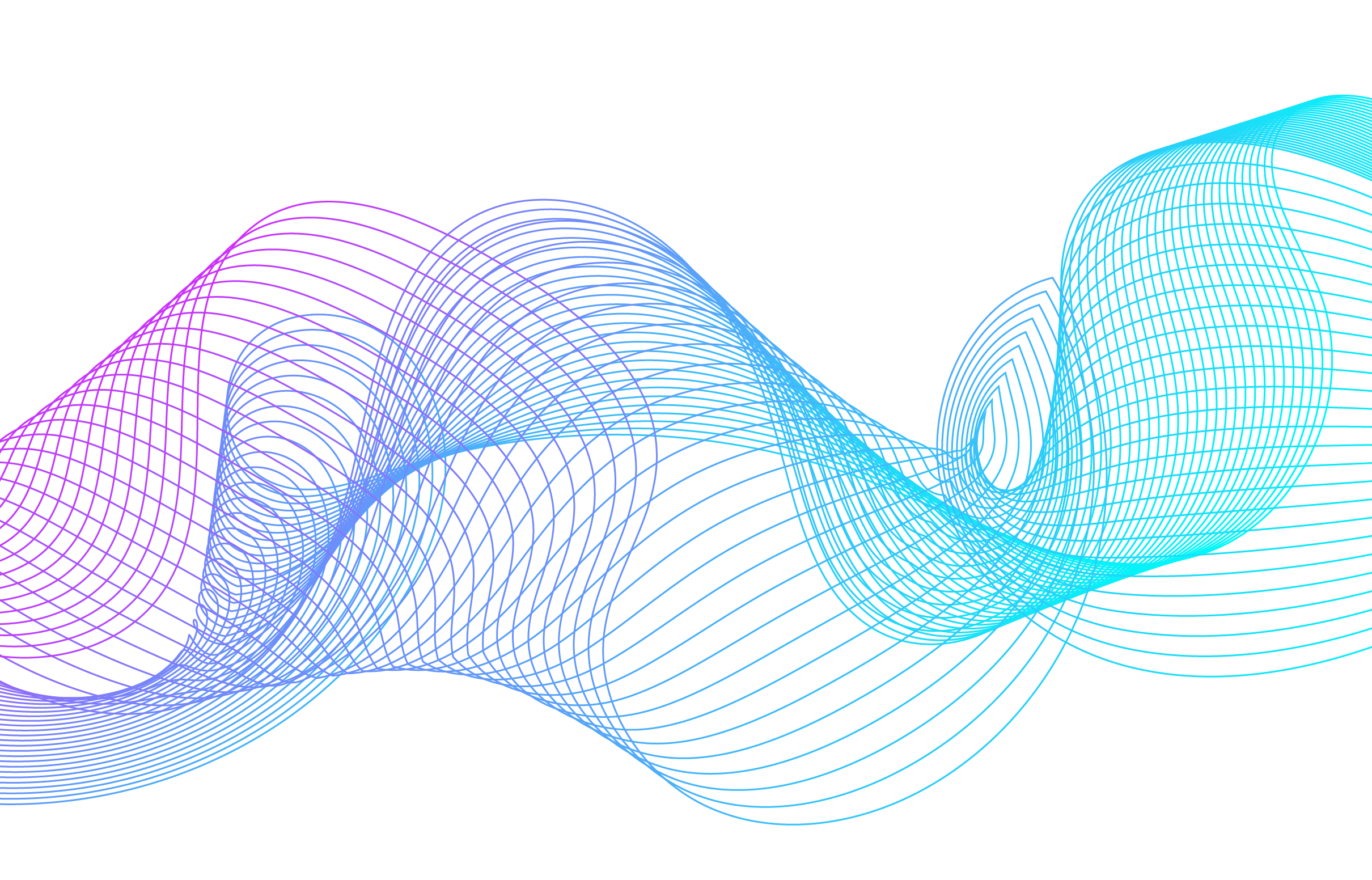 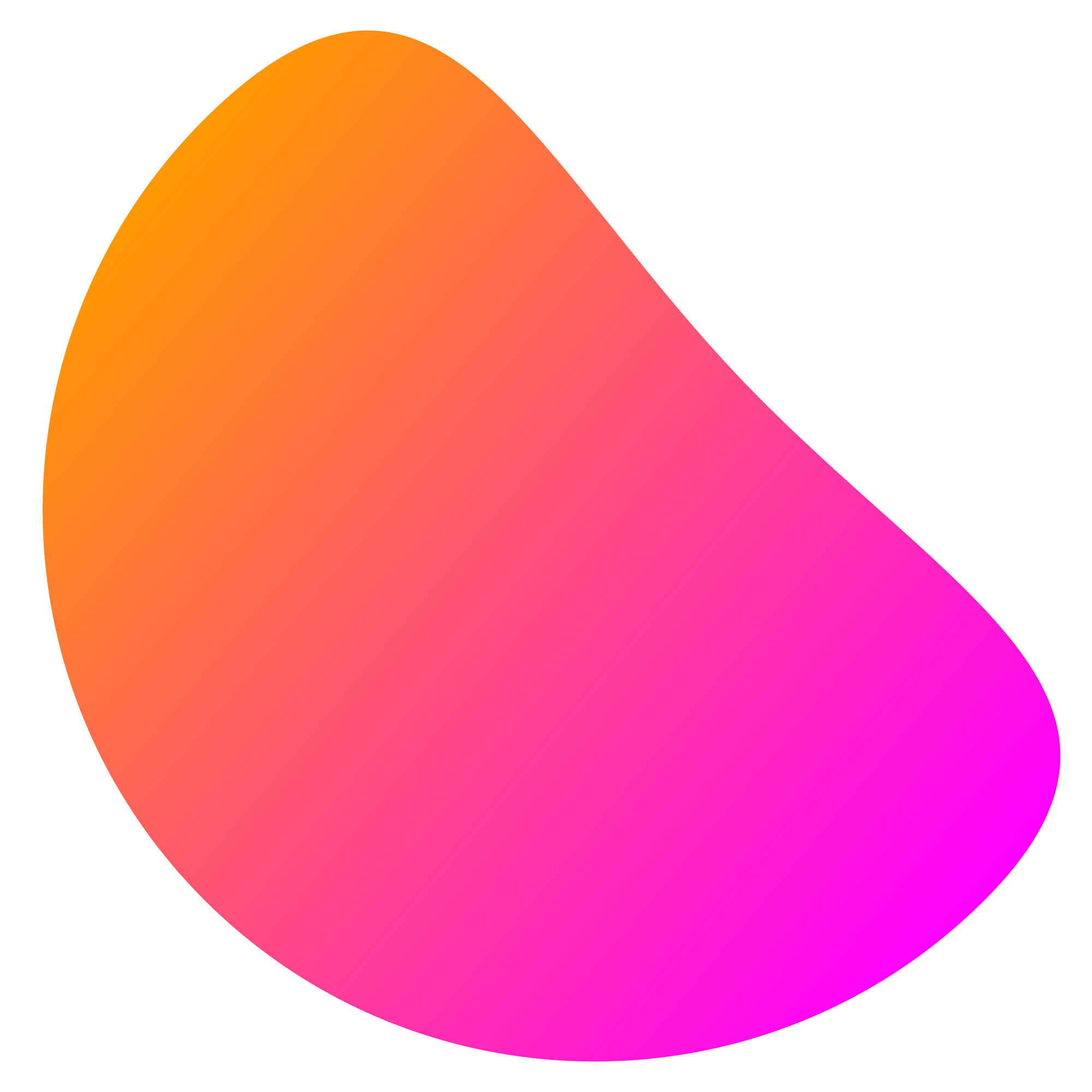 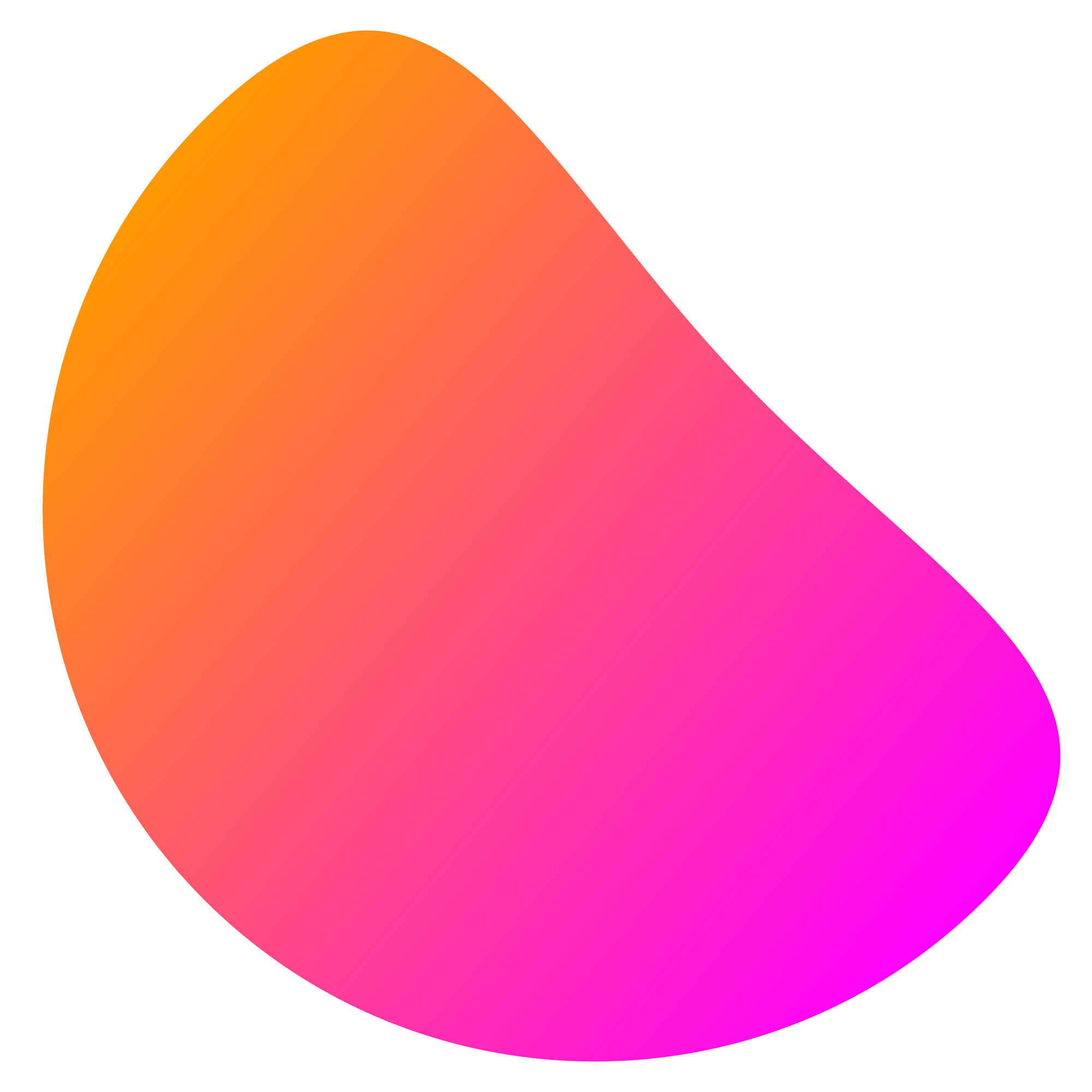 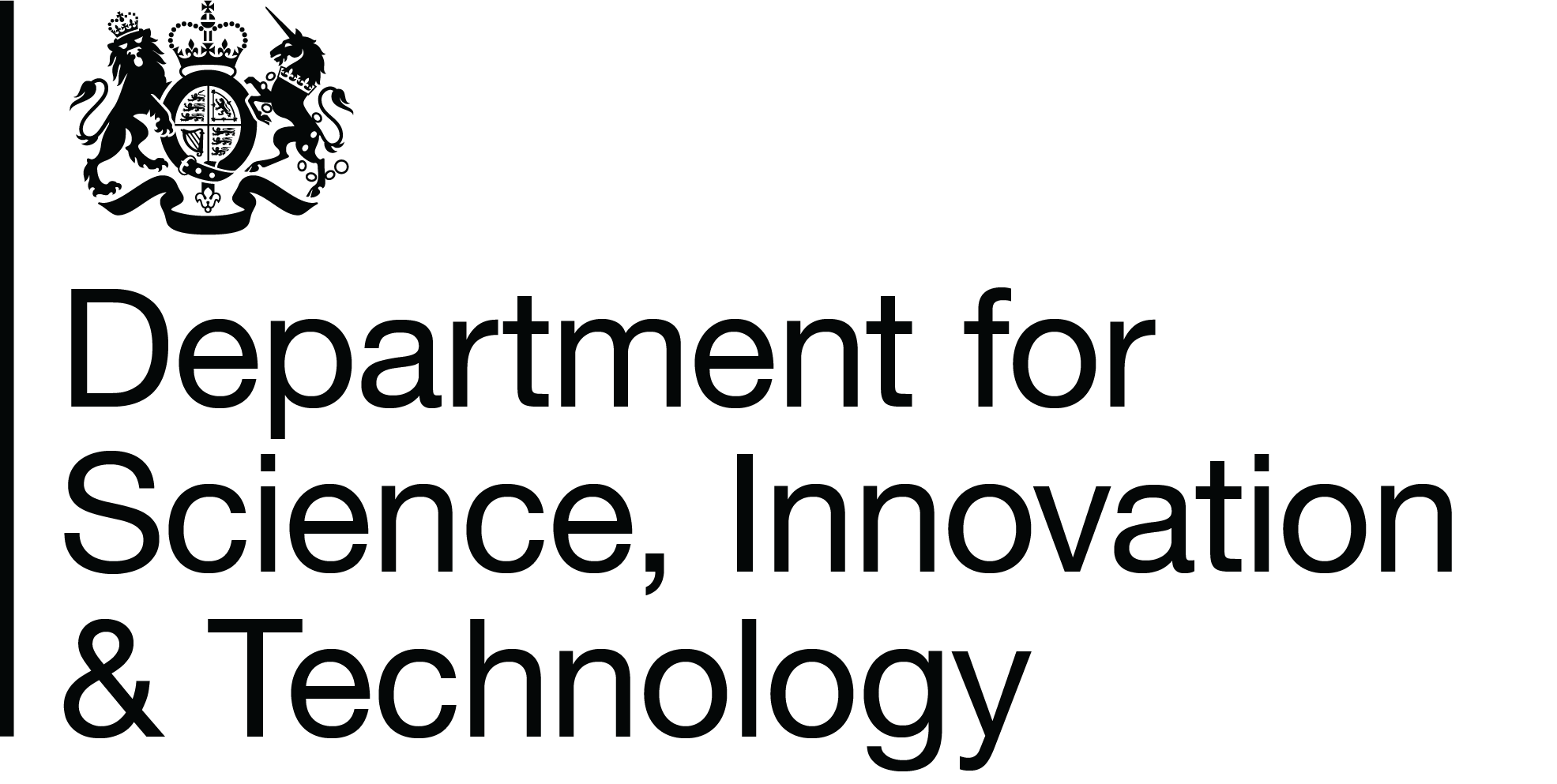 Chair's Welcome, & Background Introduction
11.00 - 11.10
Overview of planned new funding round and timelines
11.10 - 11.25
Agenda...
11.25 - 11.30
Close
This slide pack sets out our intention and current plan for a new round of the RPF.  This is subject to change. Confirmation of a new funding round, and its details, will be provided at the launch of the new round. Please note that funding is not guaranteed. DSIT reserves the right to amend the amounts specified or not award at all
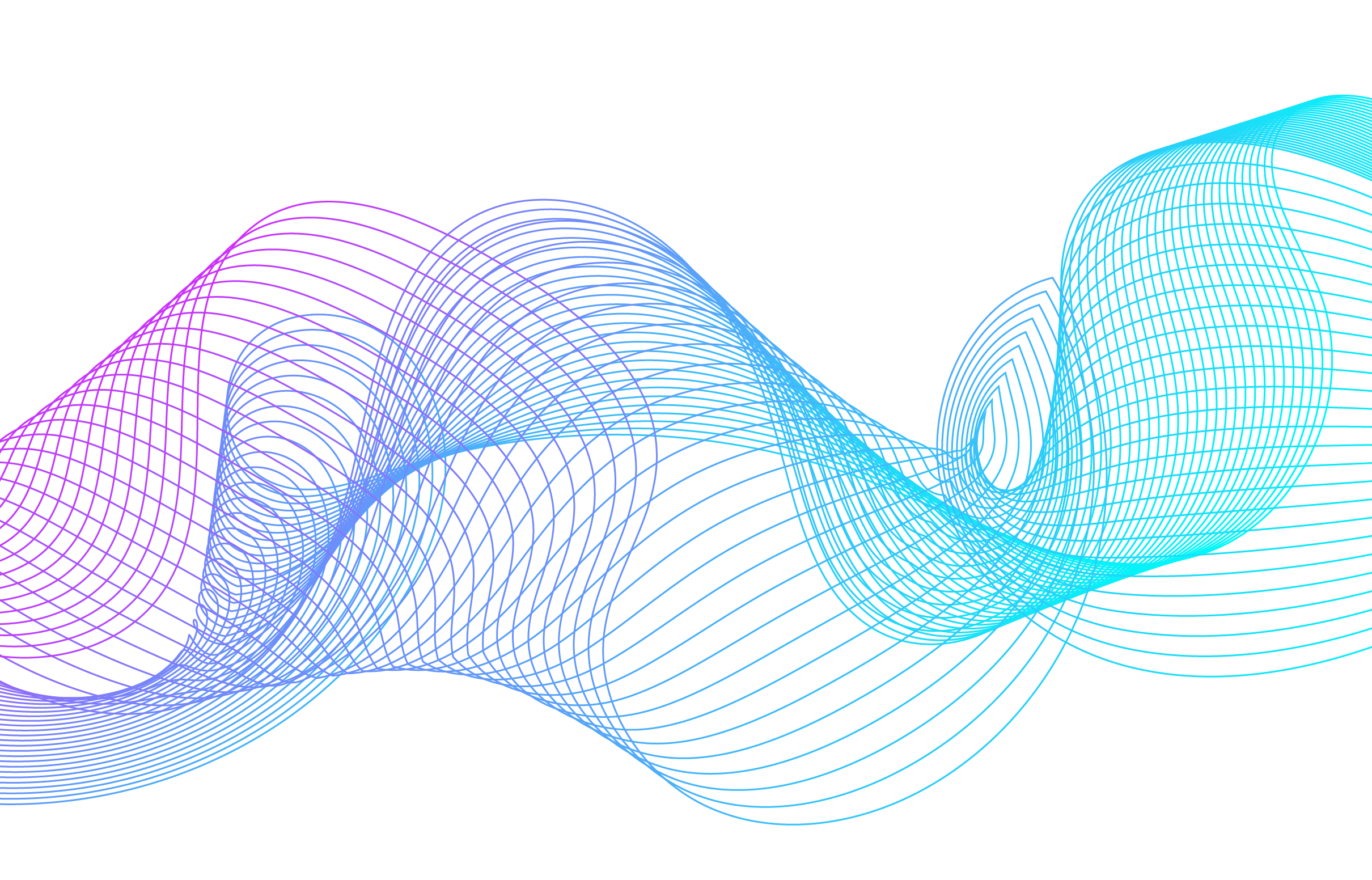 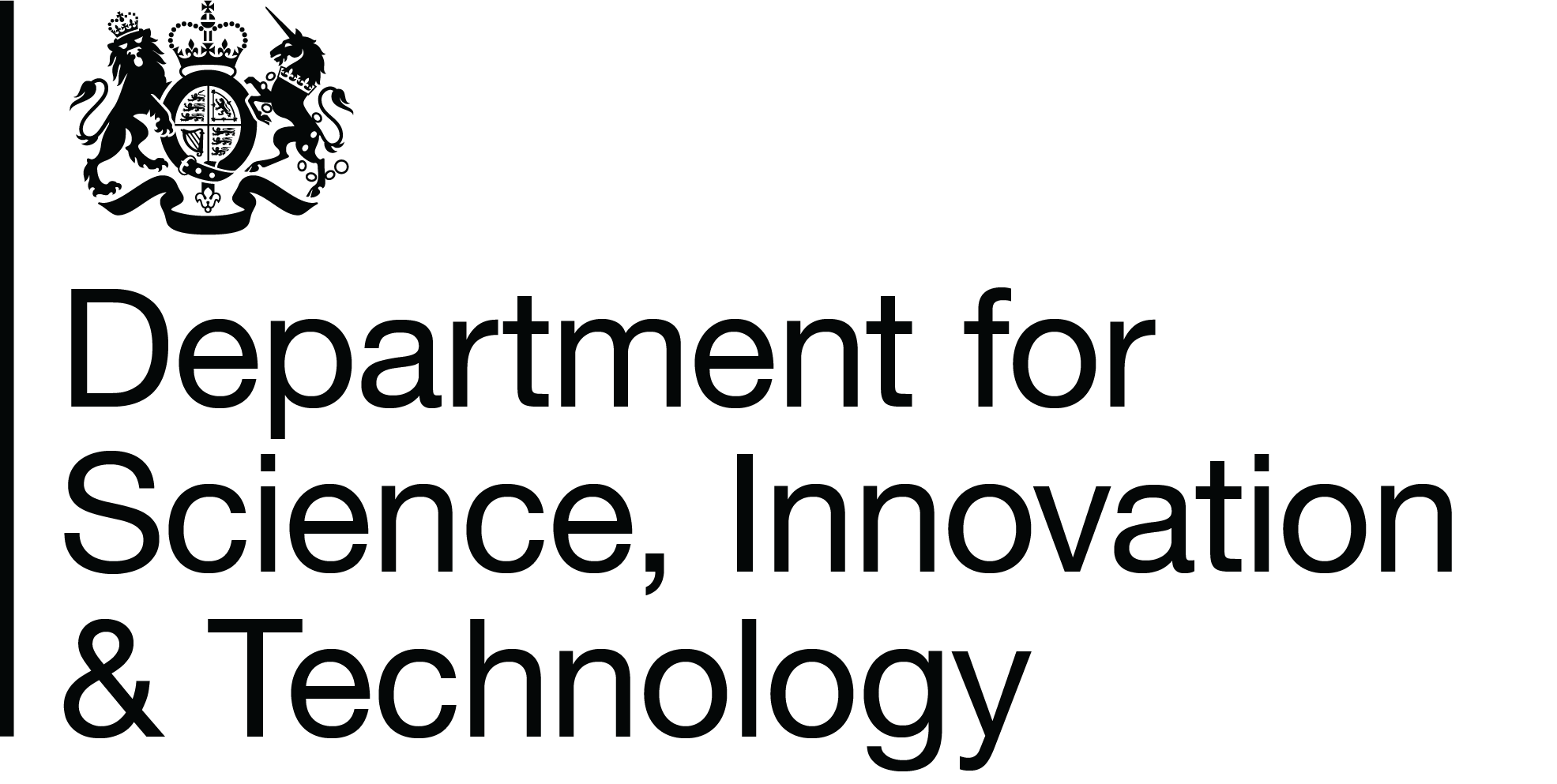 THE rEGULATORY INNOVATION OFFICE (rio)
Launched October 2024 as in-house function based within the Department for Science, Innovation and Technology.
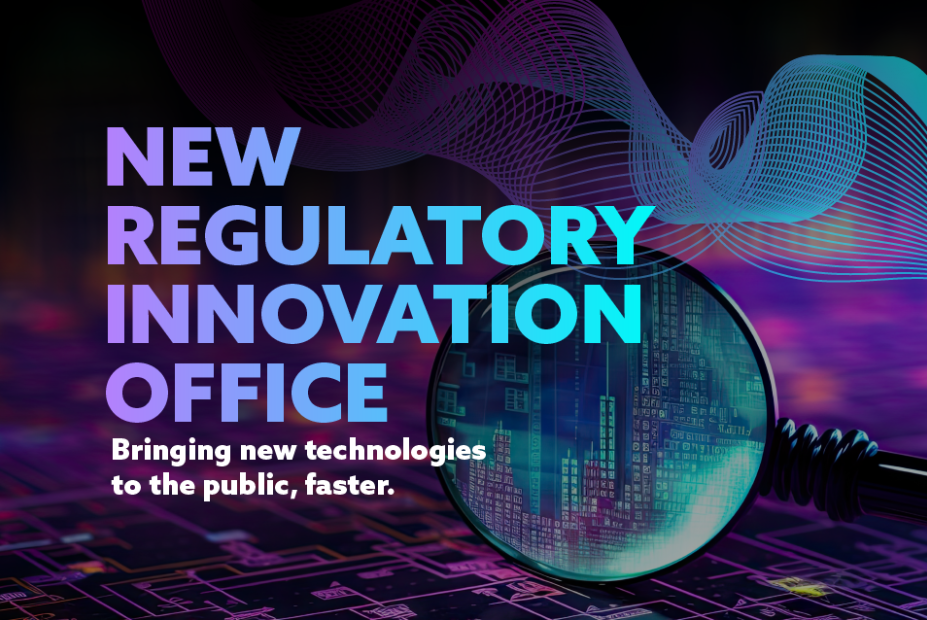 Government's primary lever for achieving it's transformative ambitions in regulatory innovation
3 pillars of activity 
Informing HMG of regulatory barriers to innovation
Setting priorities for regulatory innovation and ambitions
Supporting regulators to develop the capability they need to meet them and grow the economy
Lord Willets is the RIO Chair, and Joshua Fleming is the RIO Director
The RPF is a key lever of the RIO's capability function.
This slide pack sets out our intention and current plan for a new round of the RPF.  This is subject to change. Confirmation of a new funding round, and its details, will be provided at the launch of the new round. Please note that funding is not guaranteed. DSIT reserves the right to amend the amounts specified or not award at all
3
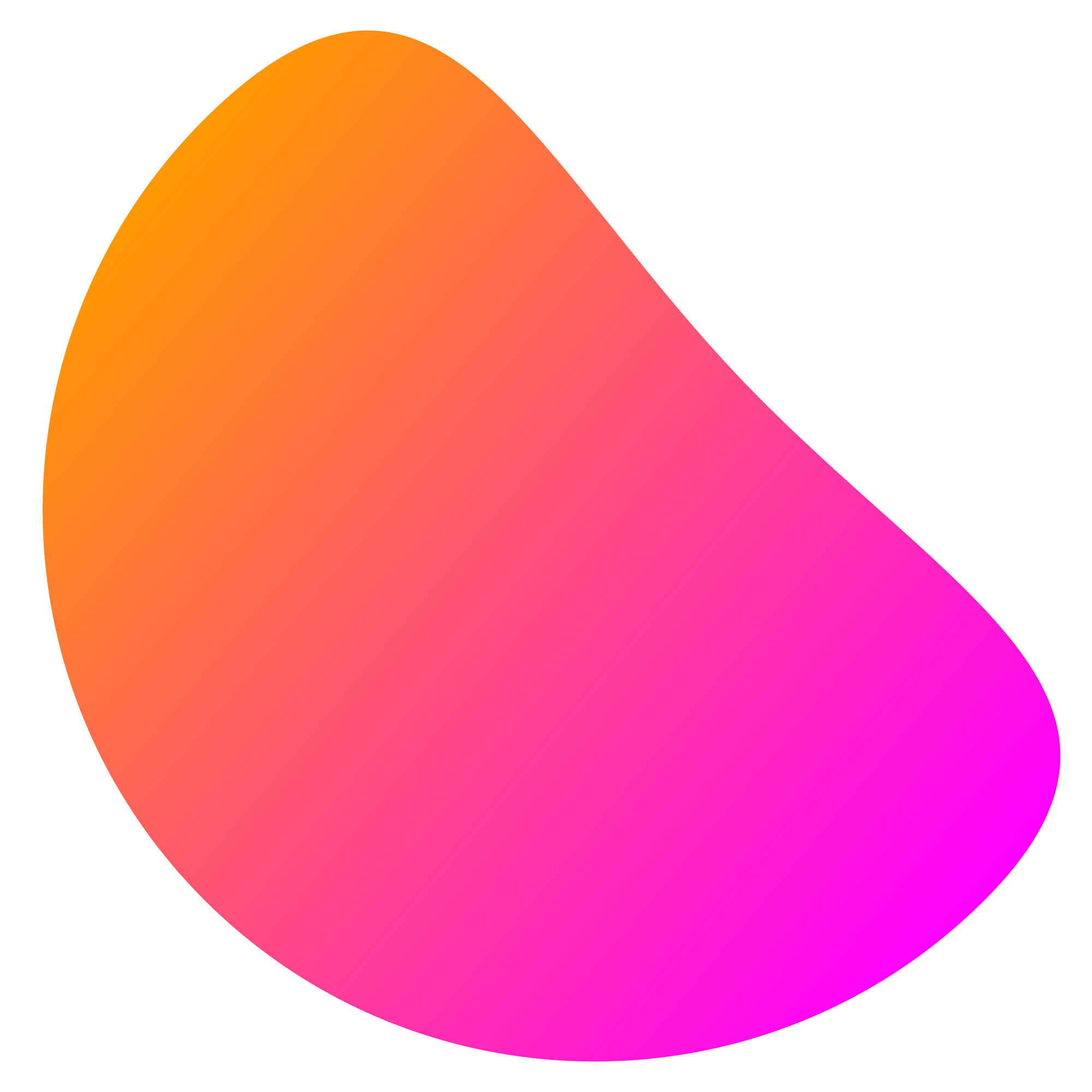 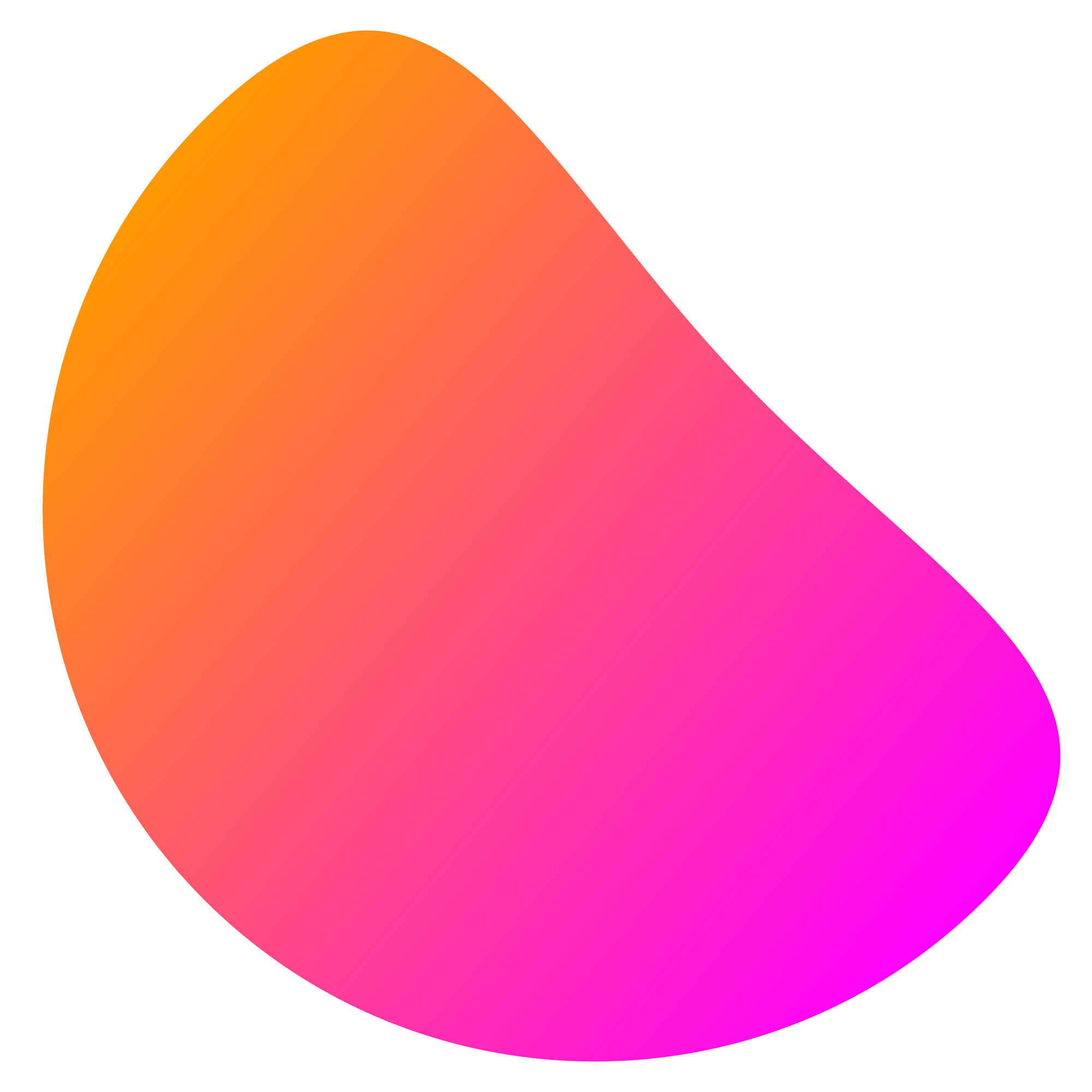 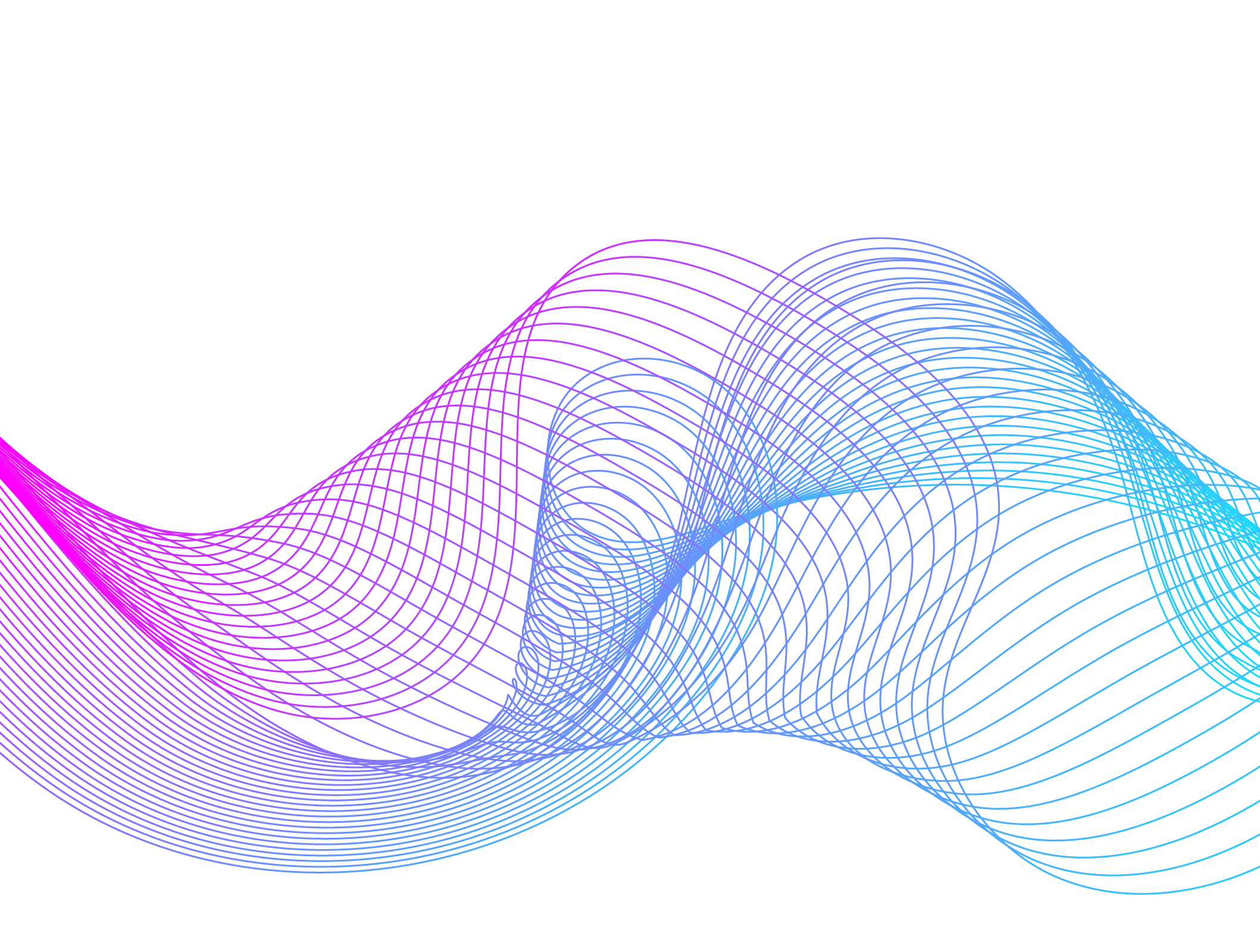 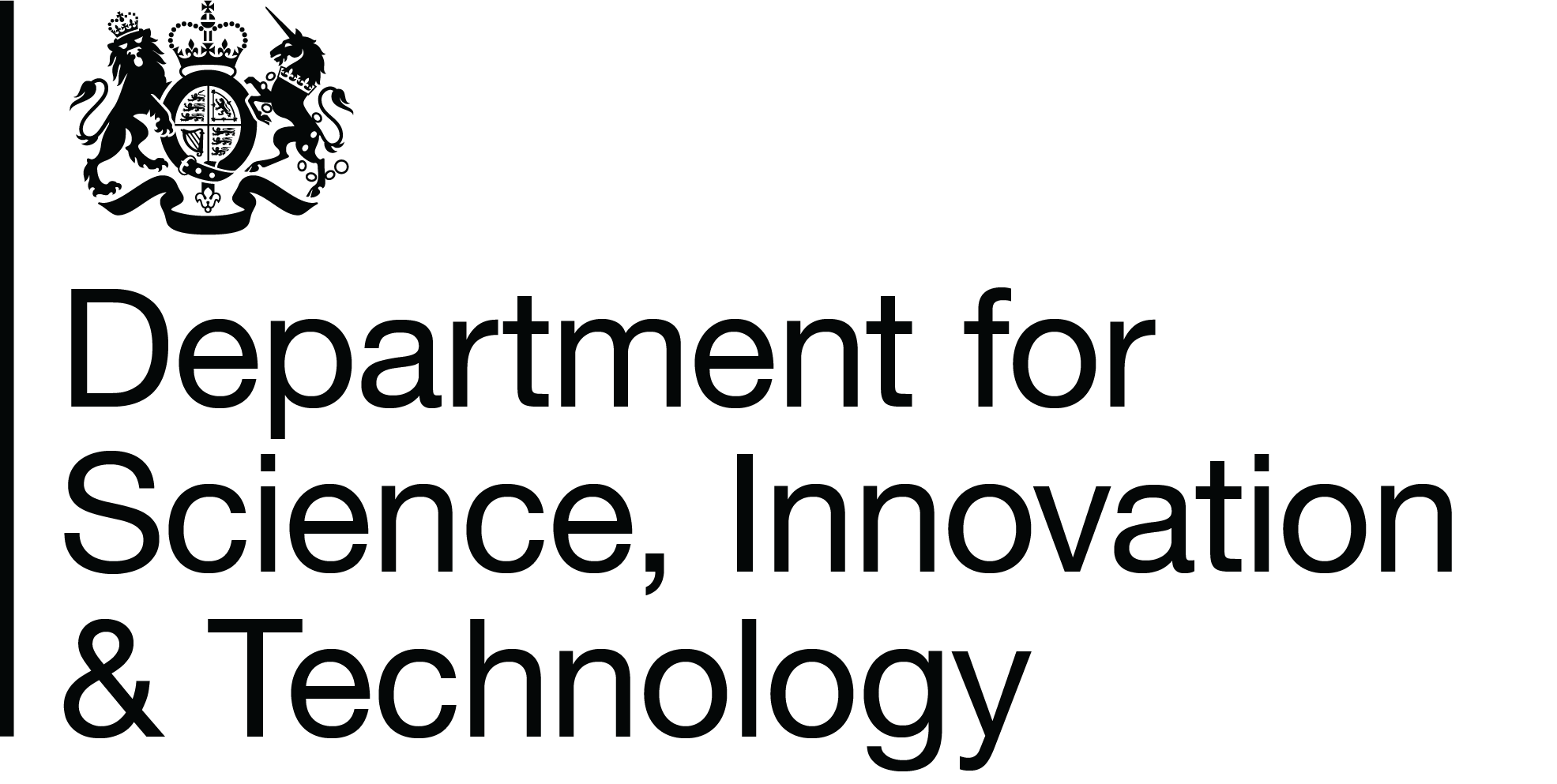 The regulators' pioneer fund
The RPF is a strategic delivery-focused grant-based fund and key lever of the RIO's capability function. 

The RPF funds regulator and local authority-led projects to:
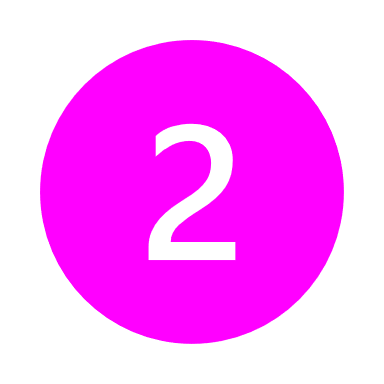 Develop a UK regulatory environment that encourages business innovation and investment.
Keep the UK at the forefront of regulatory thinking and experimentation
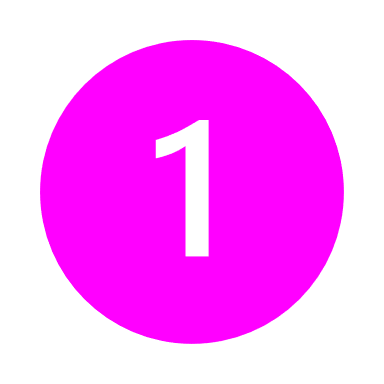 4
This slide pack sets out our intention and current plan for a new round of the RPF.  This is subject to change. Confirmation of a new funding round, and its details, will be provided at the launch of the new round. Please note that funding is not guaranteed. DSIT reserves the right to amend the amounts specified or not award at all
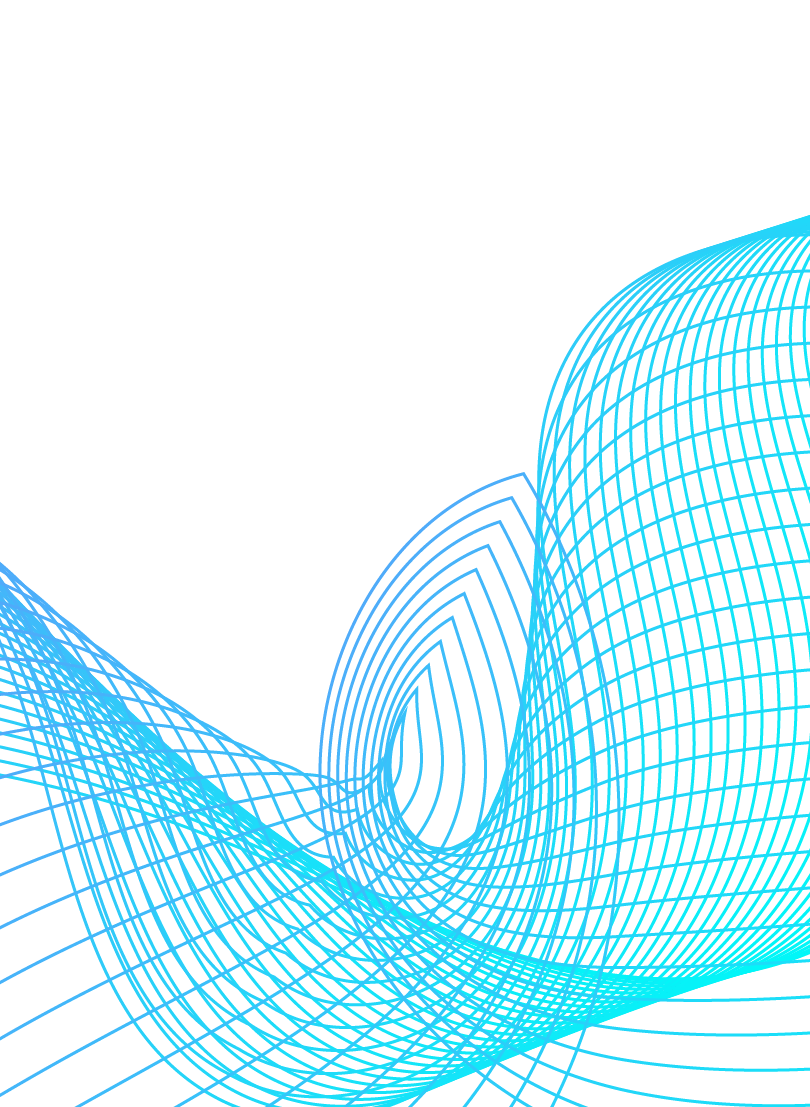 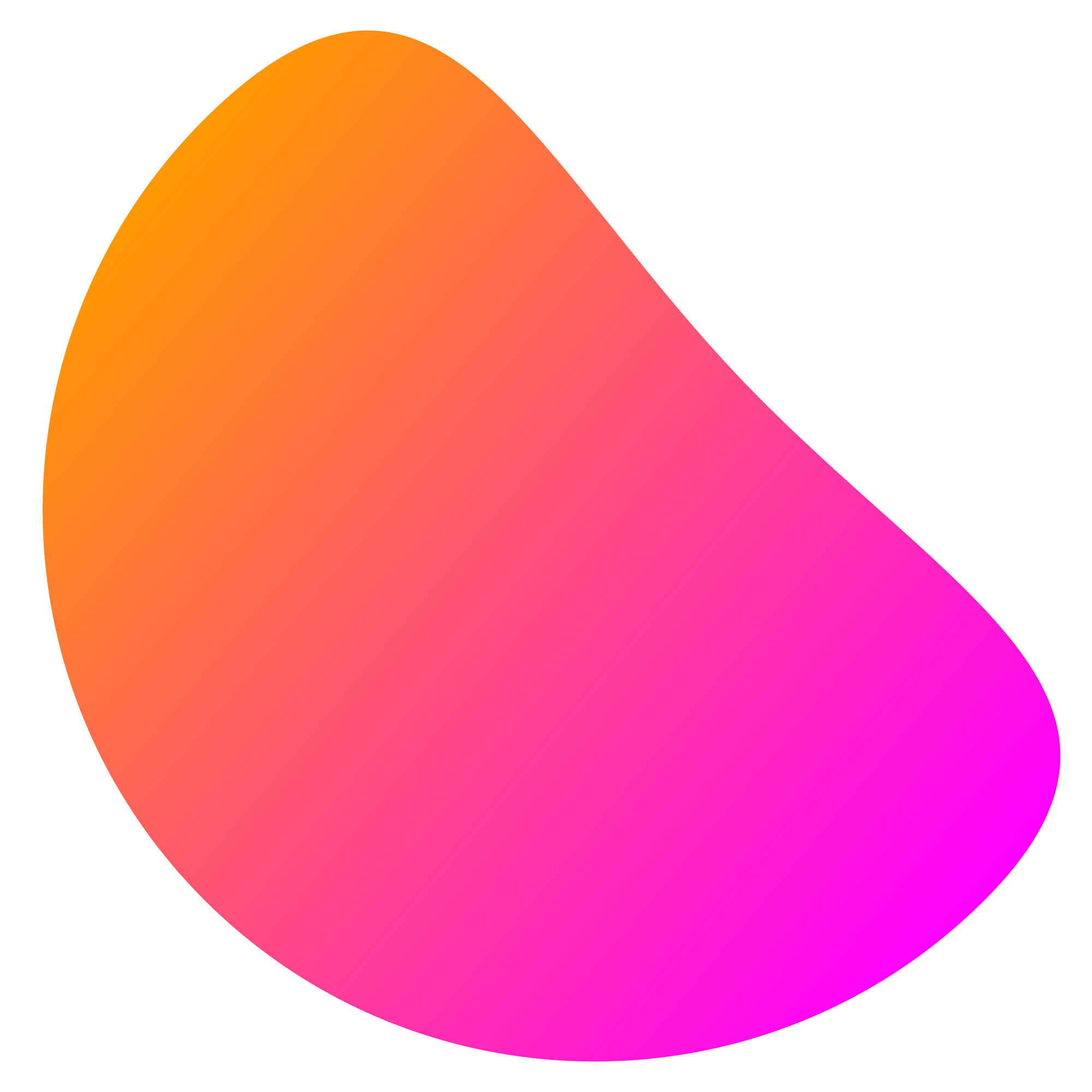 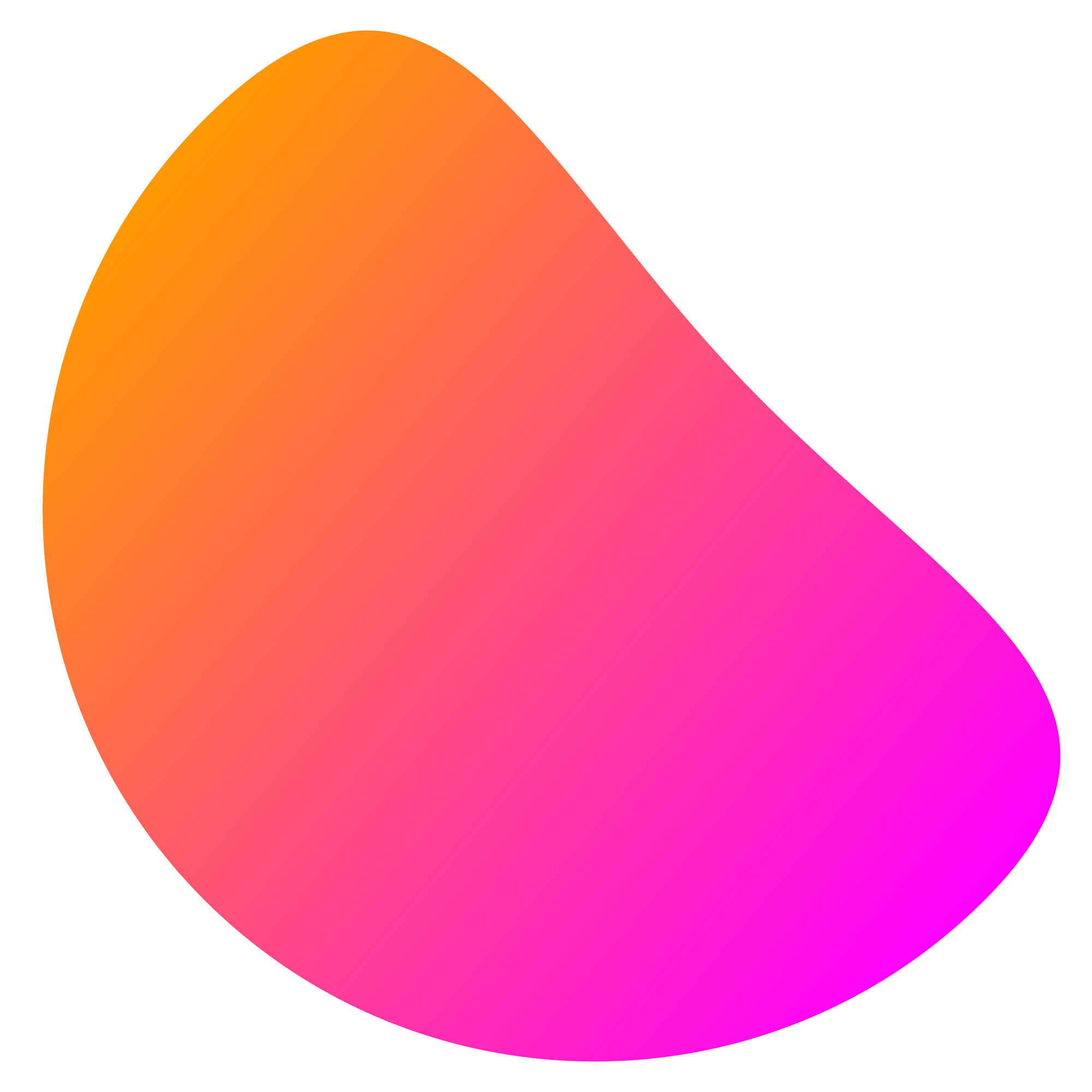 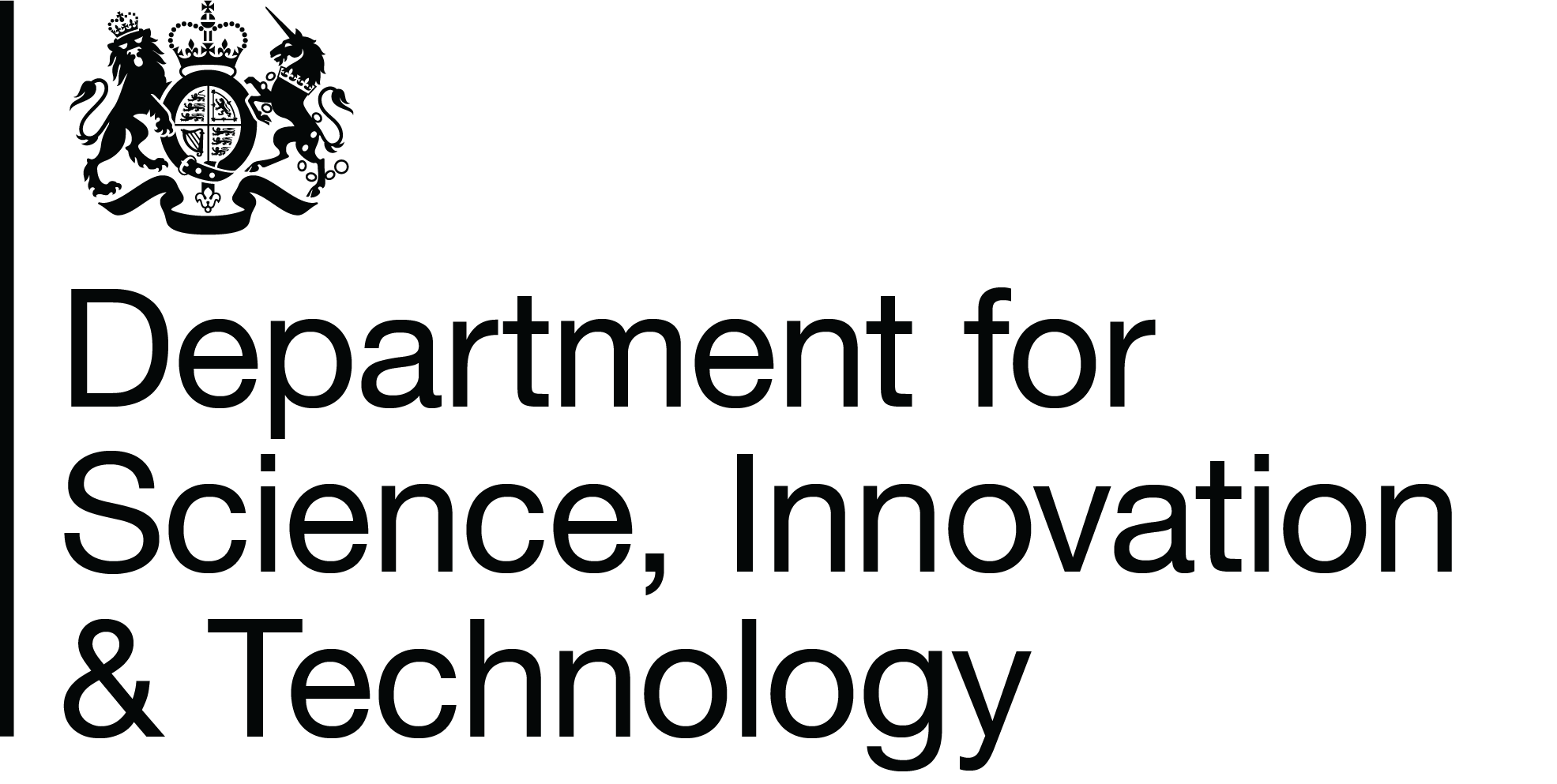 OPPORTUNITIES FOR REGULATORS AND LOCAL AUTHORITIES
The RPF enables regulators and local authorities to:
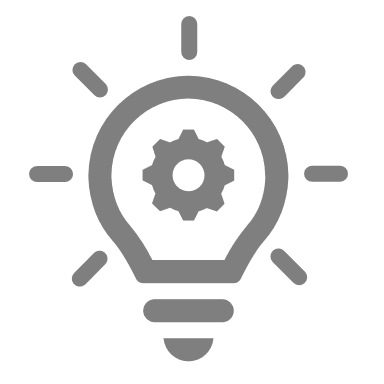 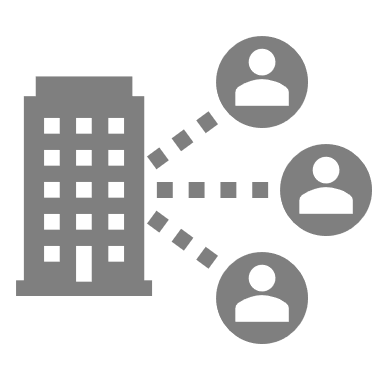 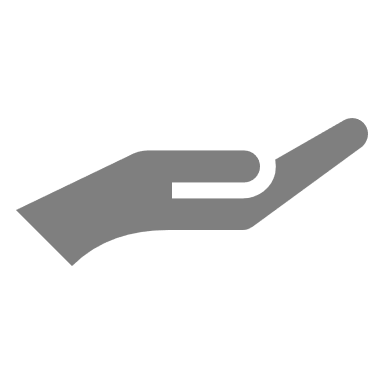 Address real challenges through novel and/or experimental approaches
Support innovation in their sector
Build capability to work more innovatively themselves
This slide pack sets out our intention and current plan for a new round of the RPF.  This is subject to change. Confirmation of a new funding round, and its details, will be provided at the launch of the new round. Please note that funding is not guaranteed. DSIT reserves the right to amend the amounts specified or not award at all
5
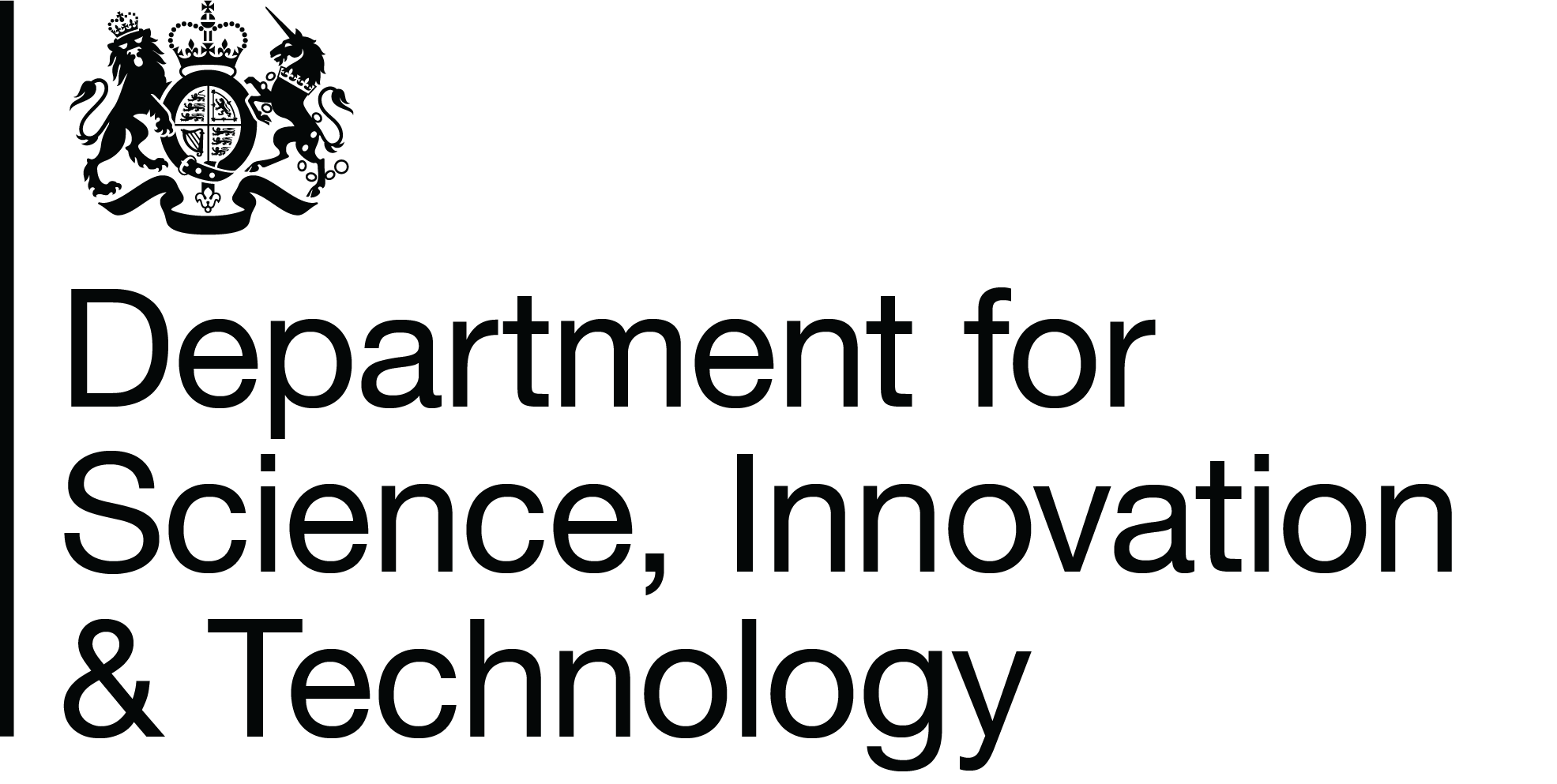 Overview of RPF Rounds to date
The RPF has delivered three funding rounds to date:
Independent evaluations found that:
RPF led to closer working relationships between regulators and innovators
2018 – 2020: Up to £10m invested in 14 regulator-led projects
2021– 2022: Up to £3.7m invested in 21 regulator and Local Authority led projects
RPF enabled cultural change
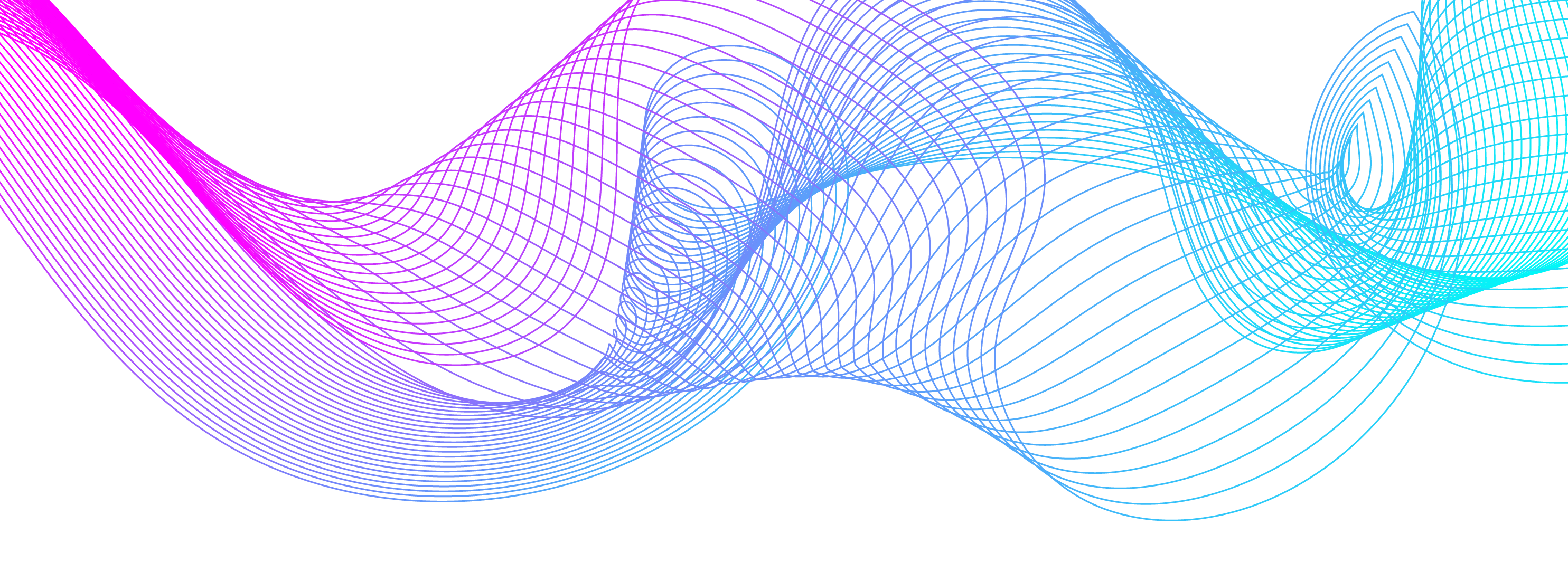 2023 – 2025: Up to £12m invested in 24 regulator and Local Authority led projects
RPF has driven sustained long-term innovation impacts on regulators
6
This slide pack sets out our intention and current plan for a new round of the RPF.  This is subject to change. Confirmation of a new funding round, and its details, will be provided at the launch of the new round. Please note that funding is not guaranteed. DSIT reserves the right to amend the amounts specified or not award at all
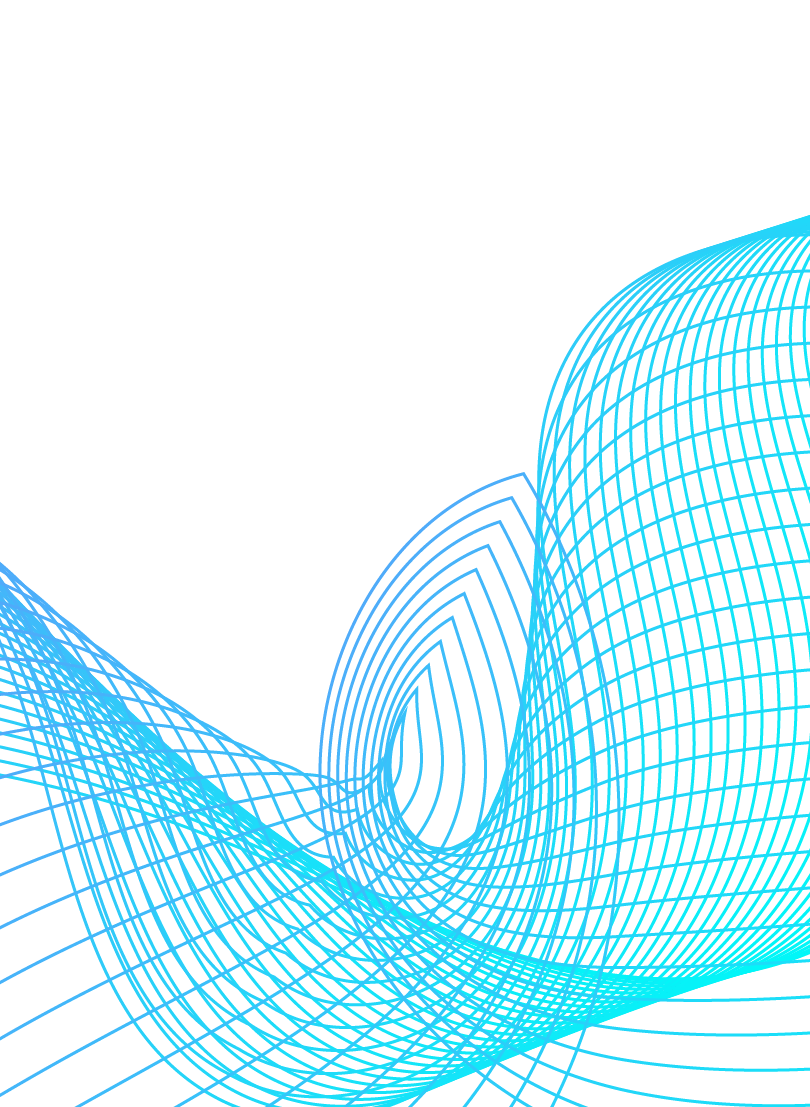 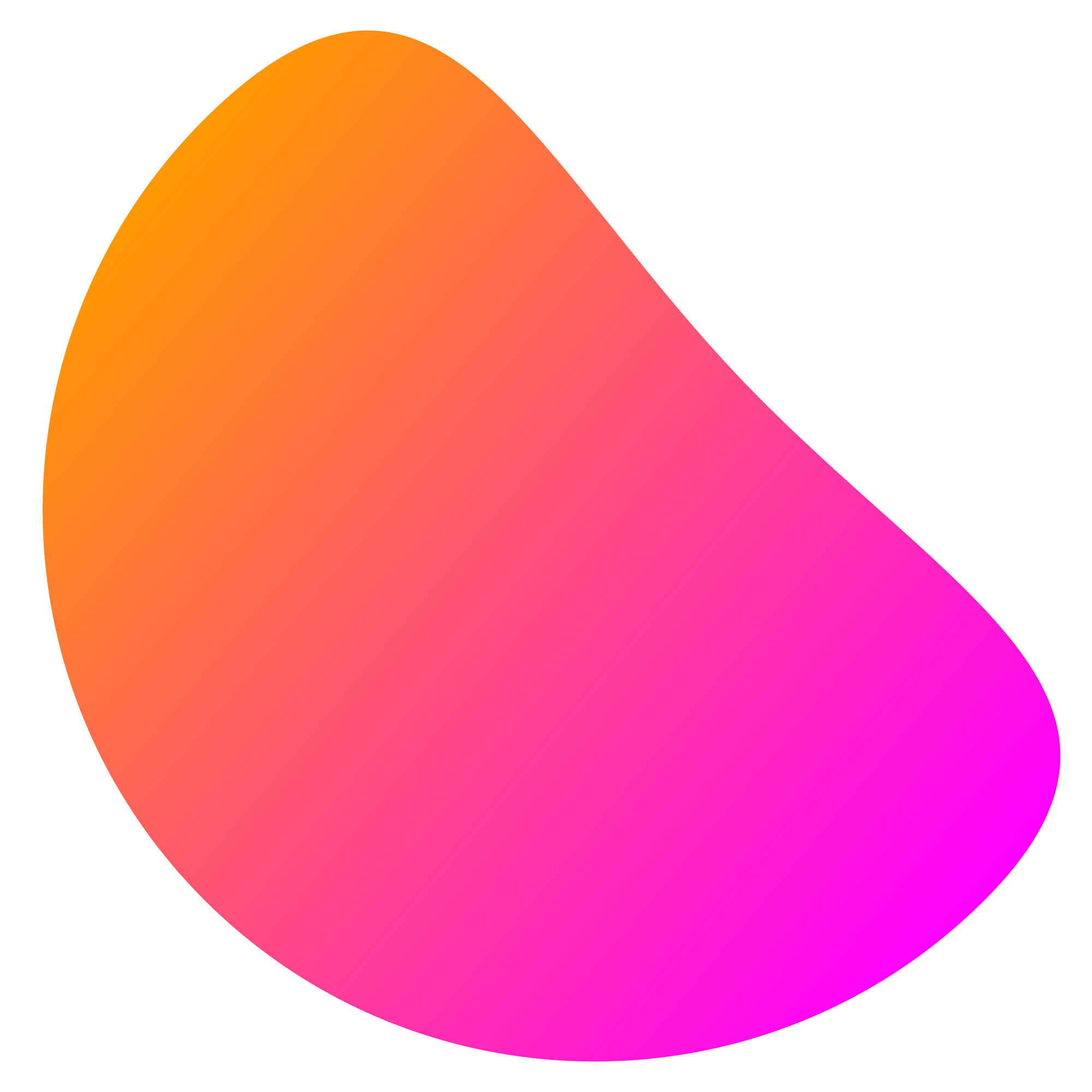 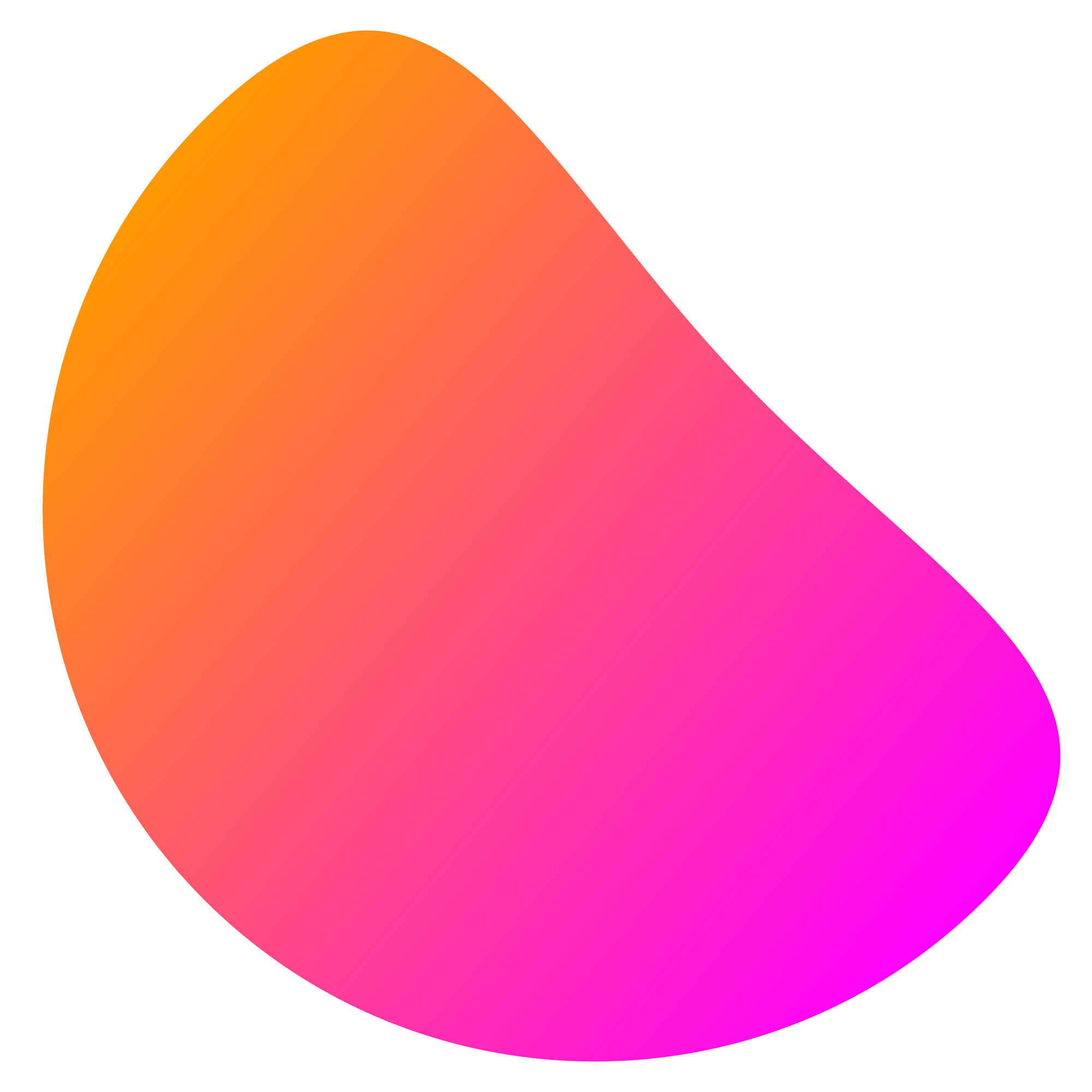 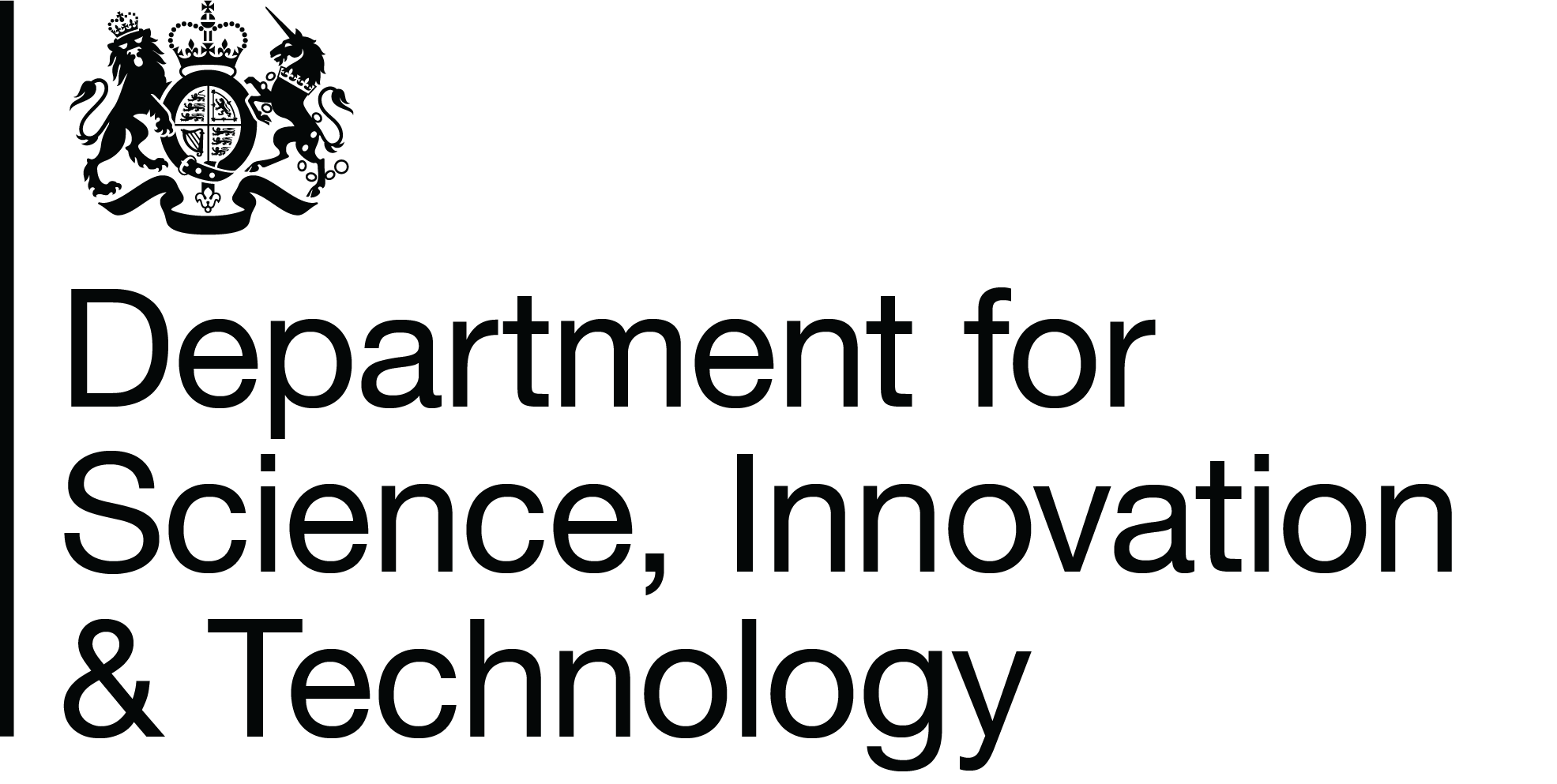 EXAMPLES OF RPF3 projectS
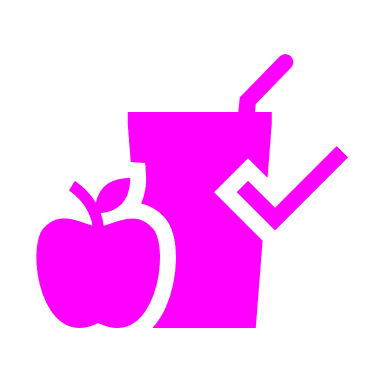 Wakefield Council developed a dynamic and ‘first of its kind’ interactive tool to help SMEs understand, use, and apply Precautionary Allergy Labelling to help tackle allergen related incidents. This tool helps businesses avoid general or blanket statements and enables them to provide clearer and more meaningful information to consumers with food allergies
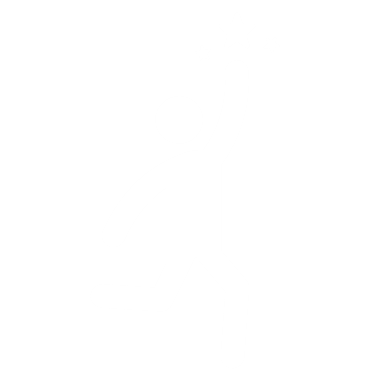 ICO, with Ofcom, CMA and FCA (the Digital Regulation Cooperation Forum) prototyped a multi-agency advice service looking at how to help innovators test their ideas and launched a pilot service in 2024 where innovators can access joined-up, tailored regulatory support to help them bring new products and services to market.
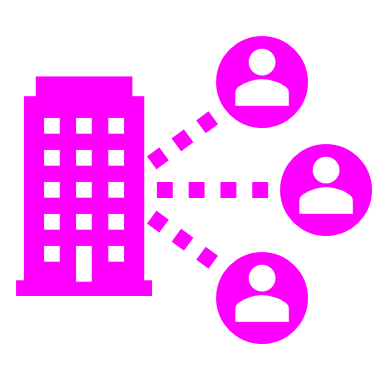 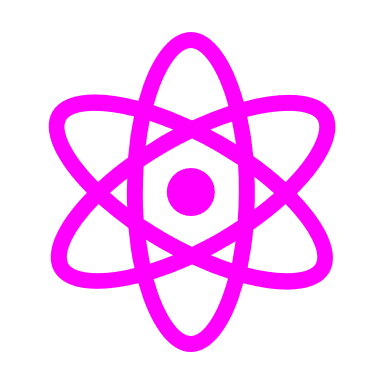 The Office for Nuclear Regulation, in partnership with the Environment Agency (EA), delivered a ‘first of its kind’ regulatory sandbox which explored the regulation of specific applications of AI within the nuclear industry to help improve the sector with benefits to safety, security, and the environment.
The Financial Reporting Council (FRC) launched a digital reporting viewer - a new innovative tool designed to improve free access to structured company reporting data.  It will enable investors, businesses and the public to easily access and analyse company information, allowing them to make more informed decisions about operations and investments.  FRC also created a toolkit to support regulators and agencies to develop skills, blueprints and tools for bulk data analysis, supporting them in the delivery of their regulatory functions. This work was supported by key regulatory partners, including Companies House, FCA, The Charity Commission and HMRC
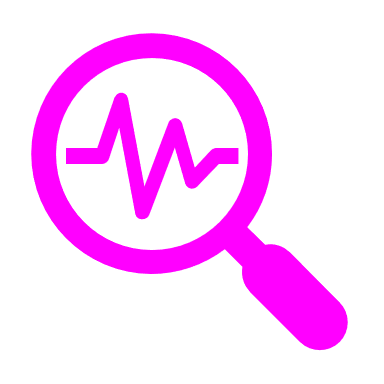 This slide pack sets out our intention and current plan for a new round of the RPF.  This is subject to change. Confirmation of a new funding round, and its details, will be provided at the launch of the new round.  Please note that funding is not guaranteed. DSIT reserves the right to amend the amounts specified or not award at all
7
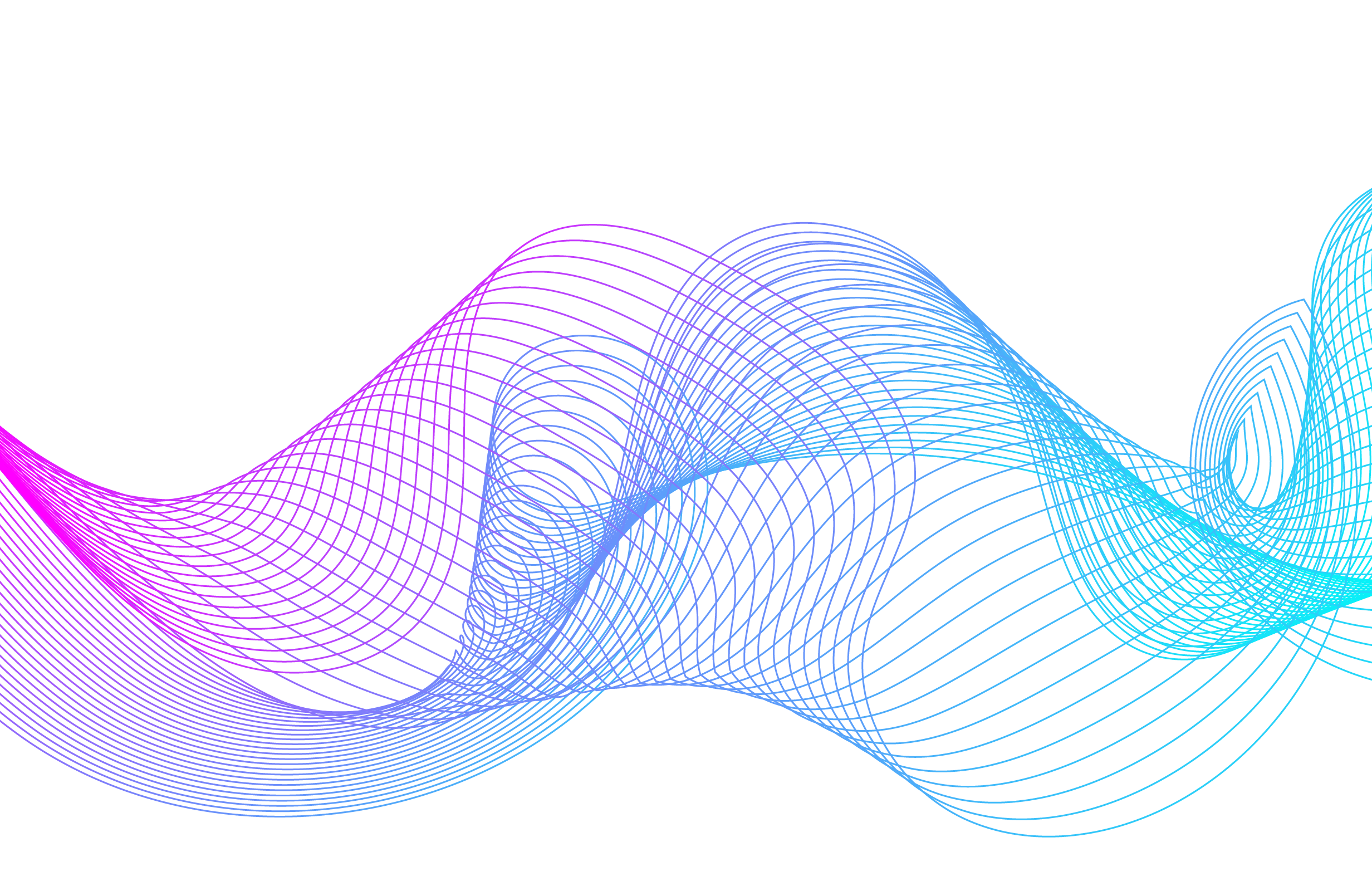 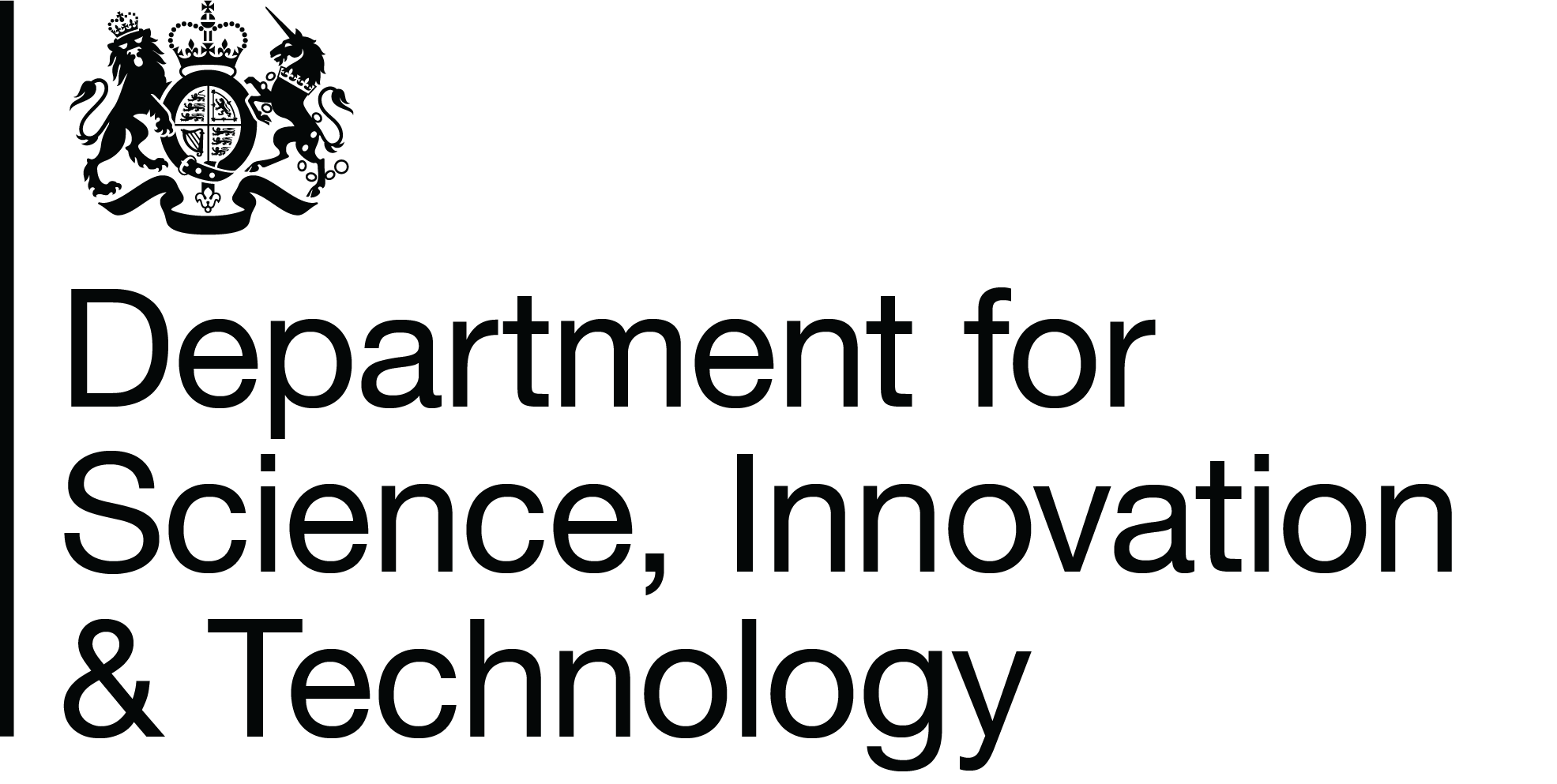 WE INTEND TO RUN A NEW rpf funding round
RPF ambition will be retained from previous rounds
UK regulators and local authorities can apply to the new round of the Regulators’ Pioneer Fund
We anticipate the competition will launch late May/early June, investing up to £5.5 million

We expect to fund projects that run between 6 and 12 months, which will start in October 2025, with grants between £50k - £1 million
Projects will look to address real world challenges or opportunities to support innovation, supported by evidence of business need, and/or enhance regulator/local authority capability to work more innovatively themselves.
We will evaluate the programme and communicate key findings
This slide pack sets out our intention and current plan for a new round of the RPF.  This is subject to change. Confirmation of a new funding round, and its details, will be provided at the launch of the new round. Please note that funding is not guaranteed. DSIT reserves the right to amend the amounts specified or not award at all
8
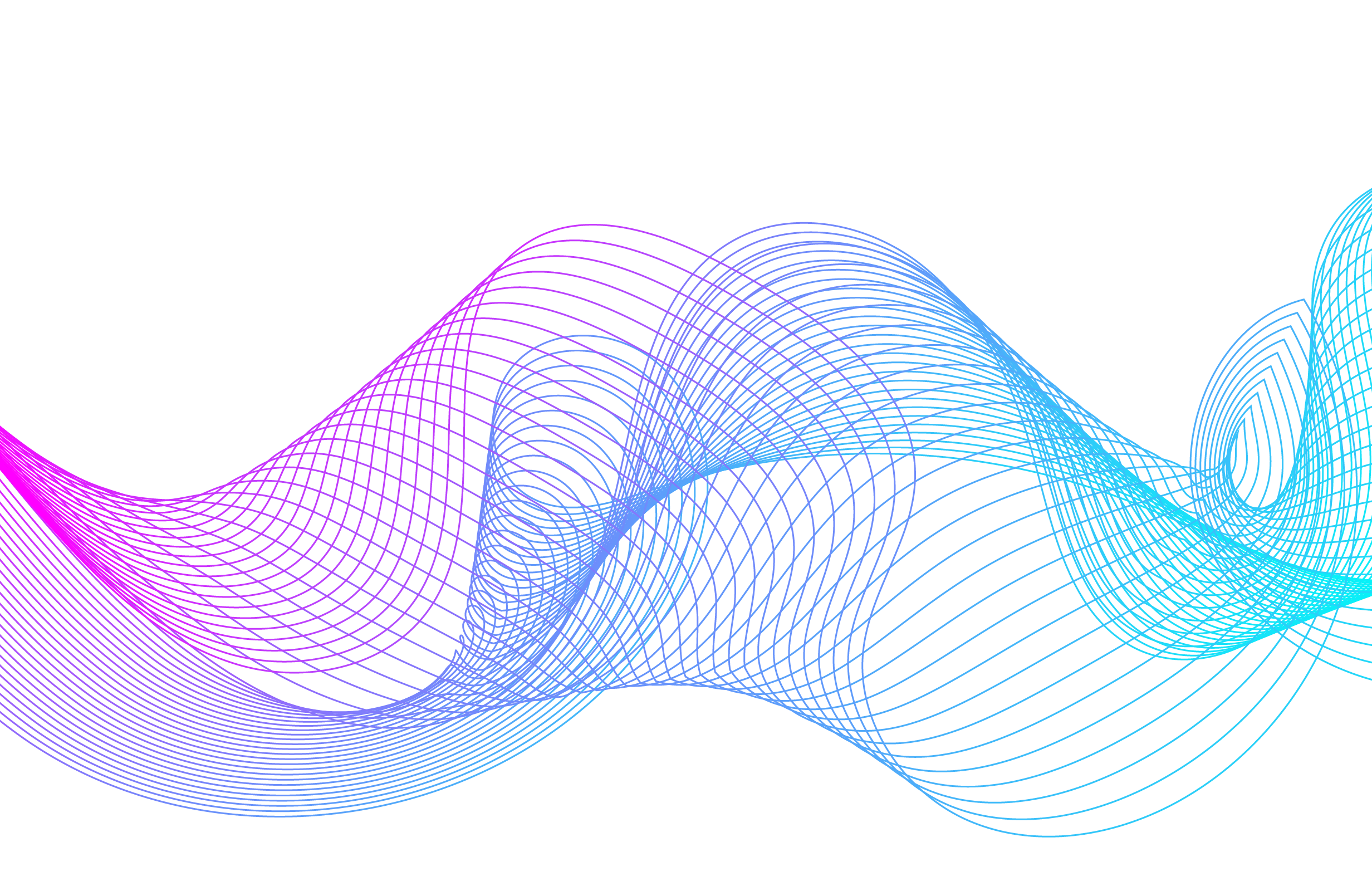 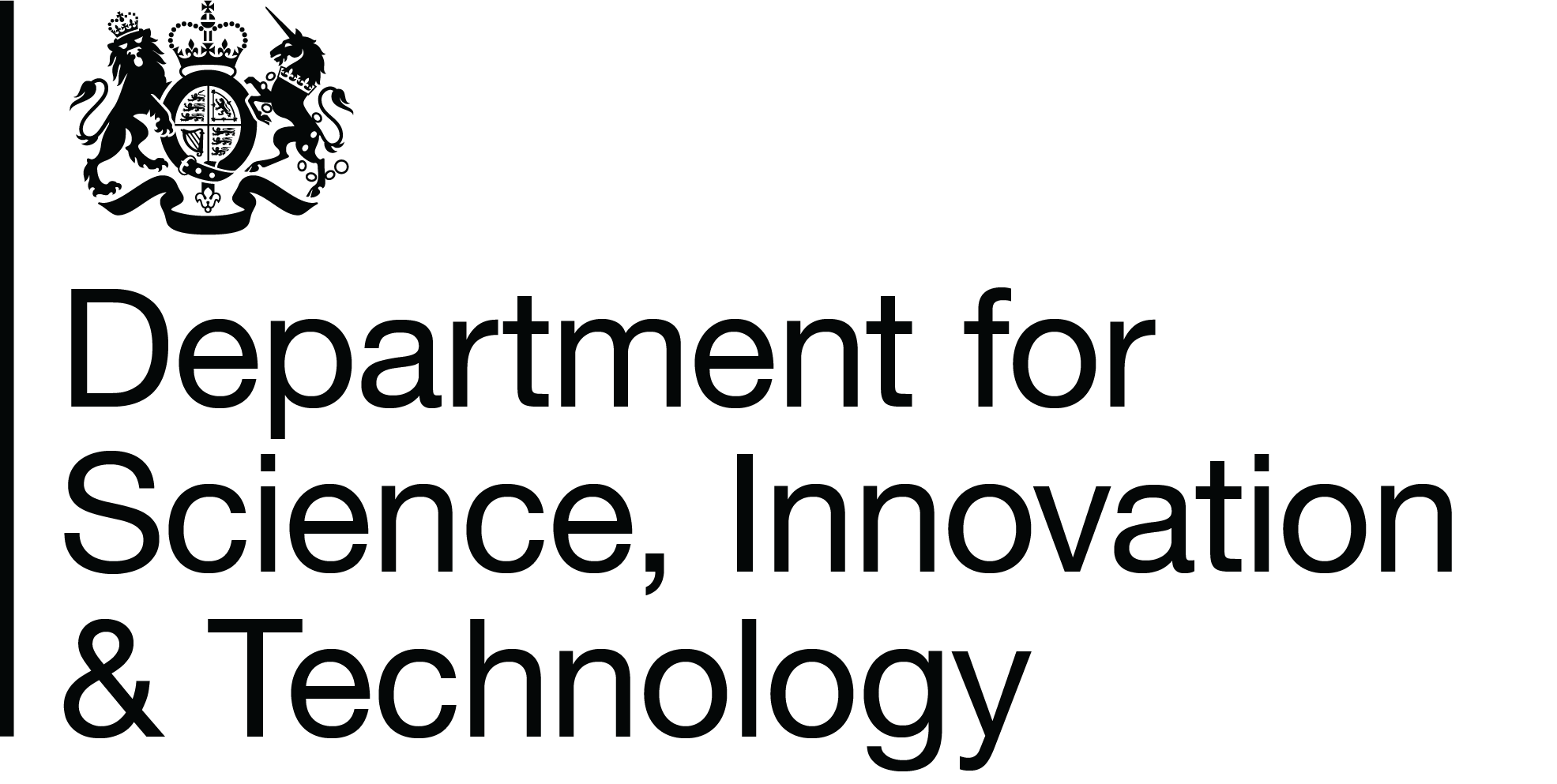 WE will support proposals that address one of more of UK Government priorities
In addition to addressing regulatory barriers and opportunities for innovation, we will encourage proposals that
Drive economic growth both nationally and regionally
Advance the priority areas of RIO
Enhance the performance and productivity of Government
Support delivery of Government missions
This slide pack sets out our intention and current plan for a new round of the RPF.  This is subject to change. Confirmation of a new funding round, and its details, will be provided at the launch of the new round. Please note that funding is not guaranteed. DSIT reserves the right to amend the amounts specified or not award at all
9
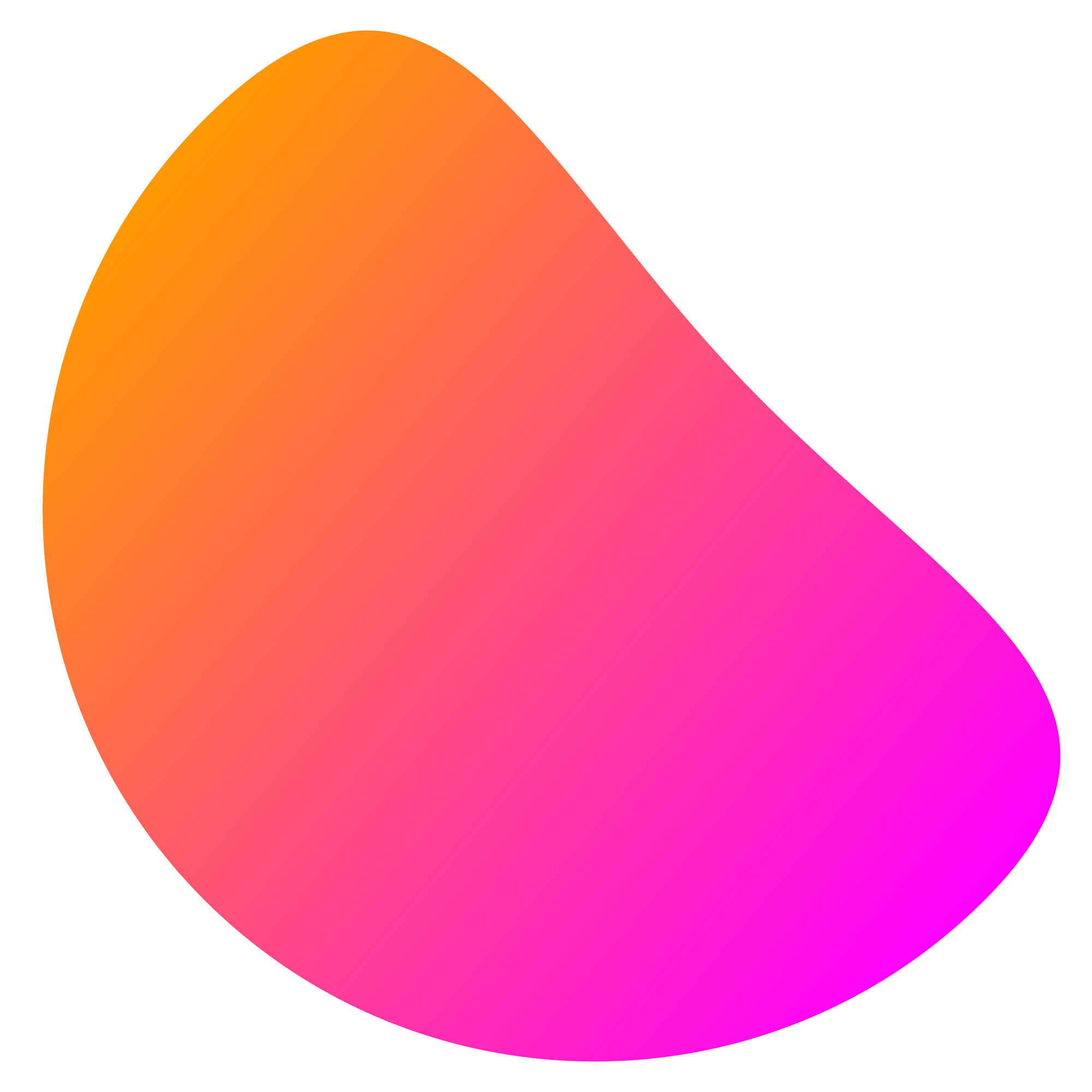 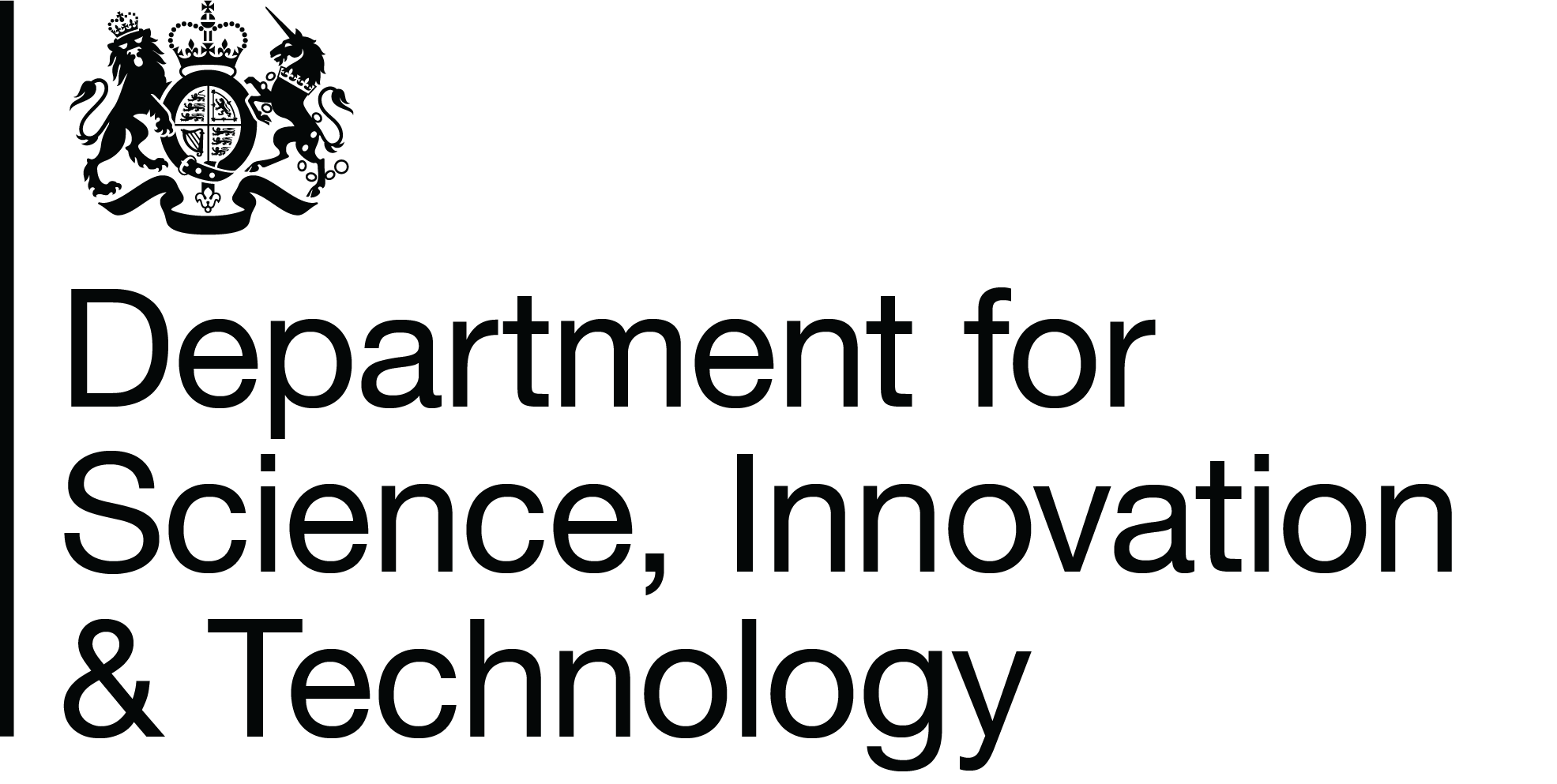 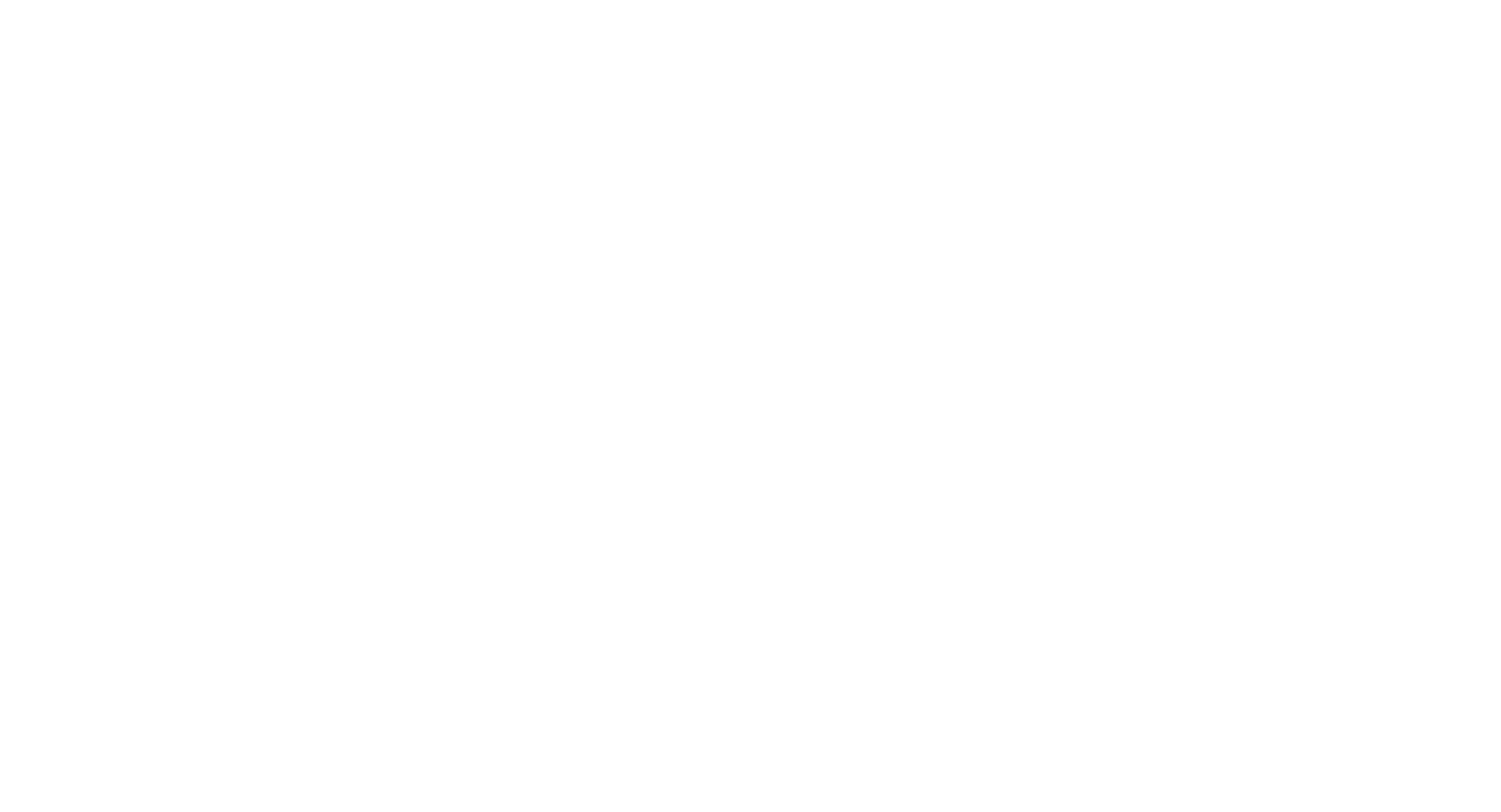 We are looking for proposals that are...
Discovery driven
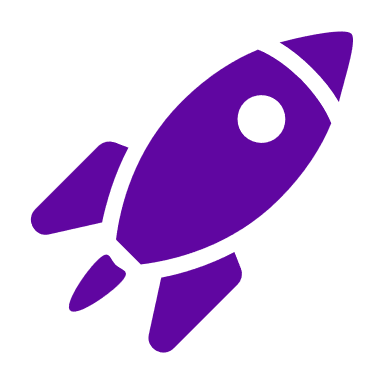 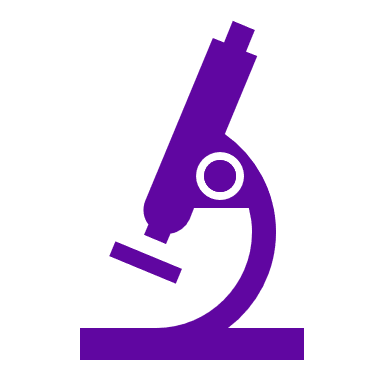 Ambitious
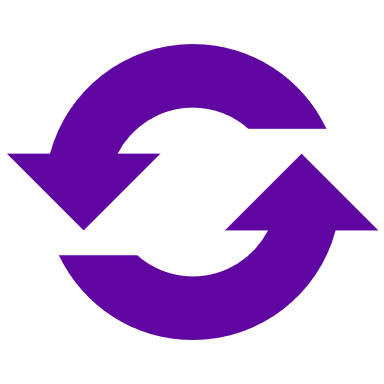 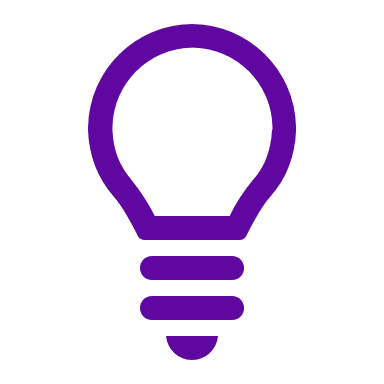 Reproducible
Novel
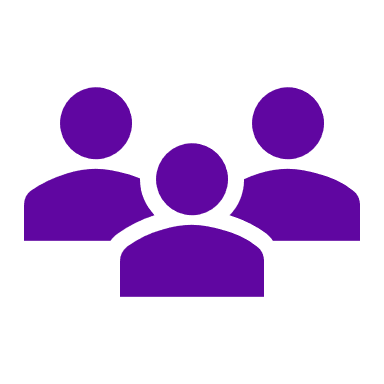 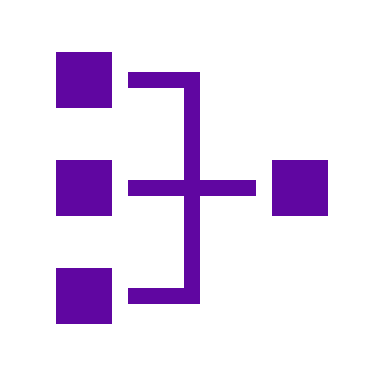 Collaborative
Systematic
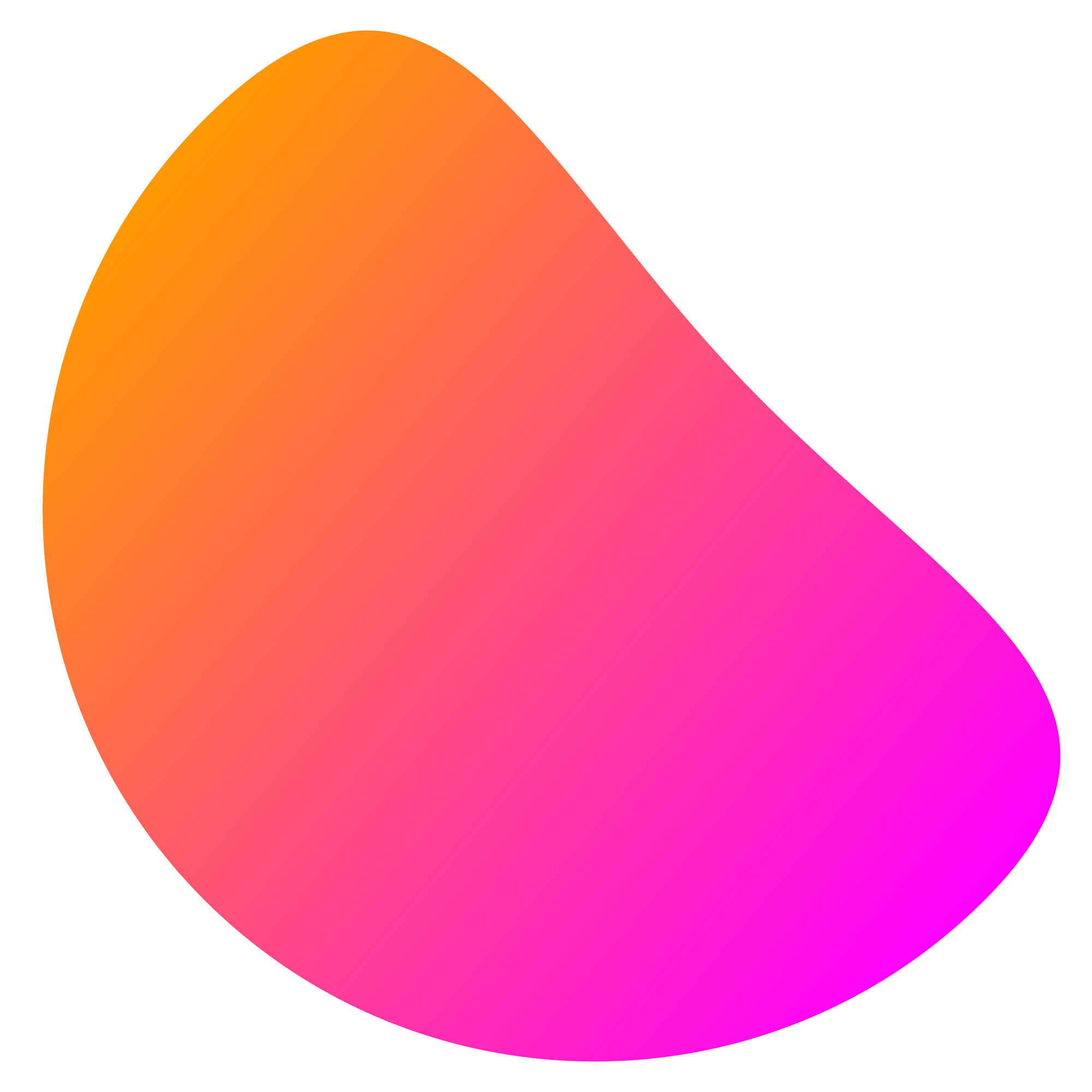 The RPF will sponsor projects led by regulators or local authorities which aim to create a UK regulatory environment that encourages business innovation and investment.
This slide pack sets out our intention and current plan for a new round of the RPF.  This is subject to change. Confirmation of a new funding round, and its details, will be provided at the launch of the new round.  Please note that funding is not guaranteed. DSIT reserves the right to amend the amounts specified or not award at all
10
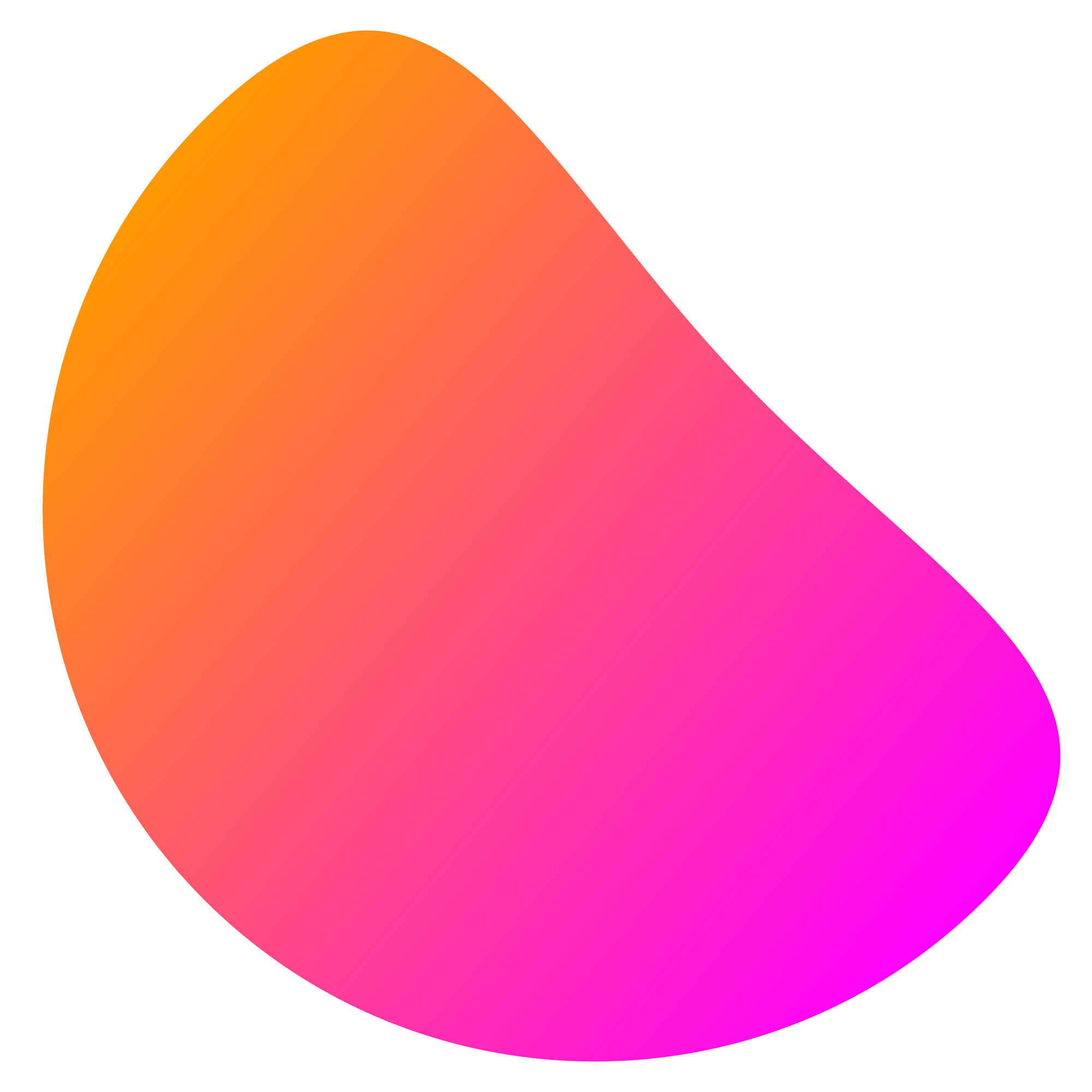 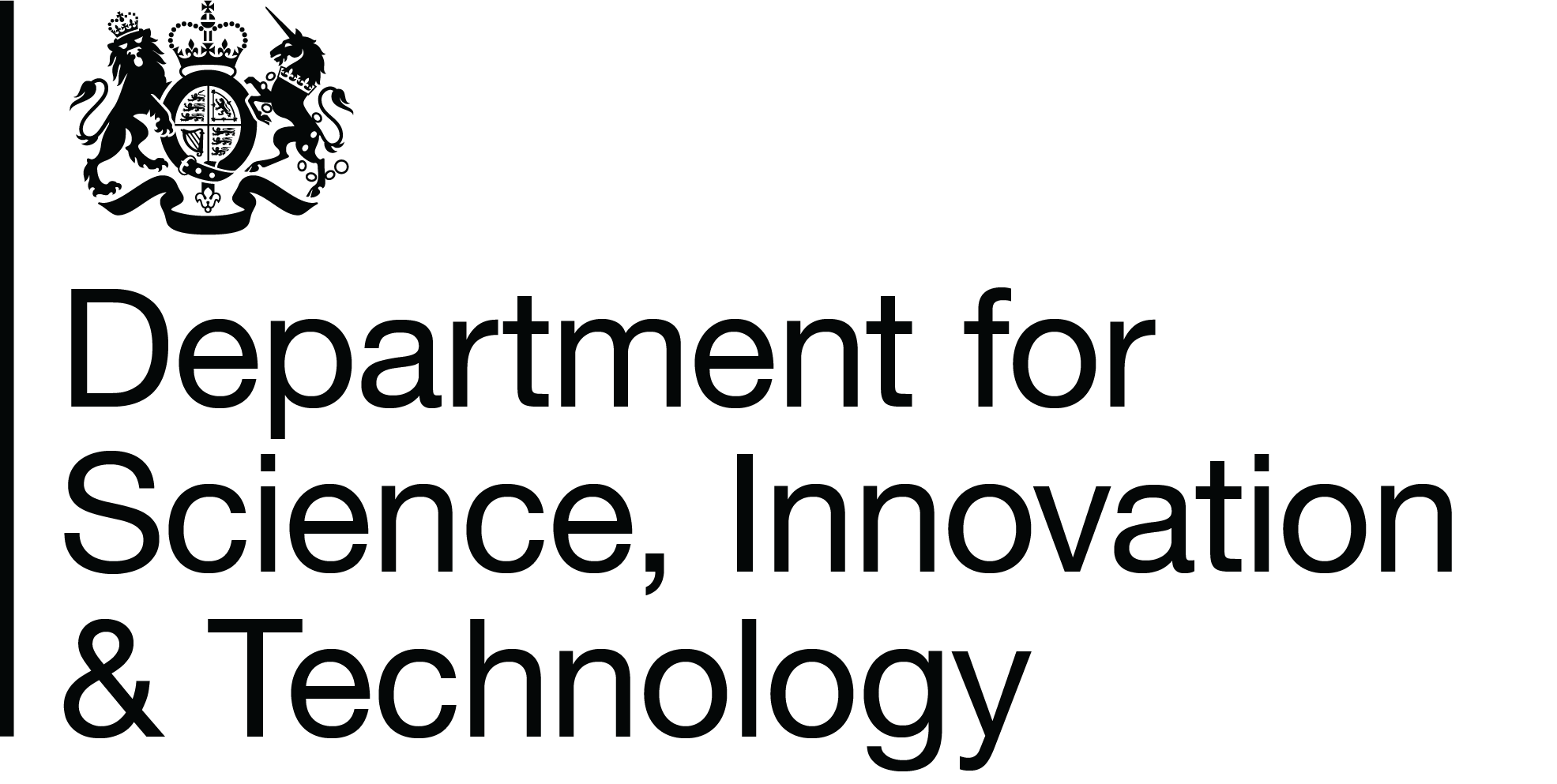 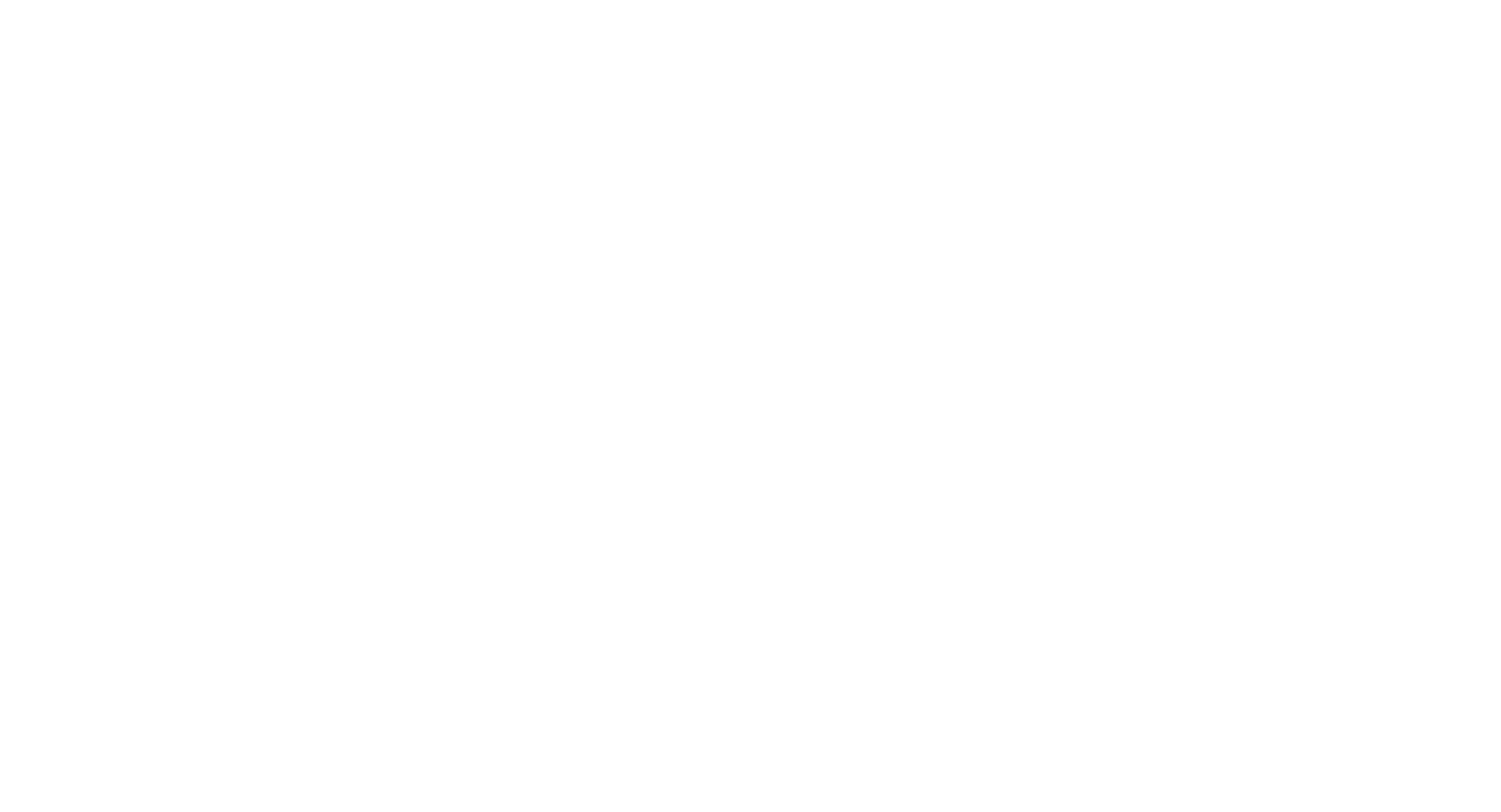 We intend to invest in many types of projects...
Previous rounds have funded...
Frameworks and new regimes
Sandboxes
Research to inform or improve regulatory approaches
Technological solutions and data tools
Guidance or standards for business innovation
Advisory services for business and innovators
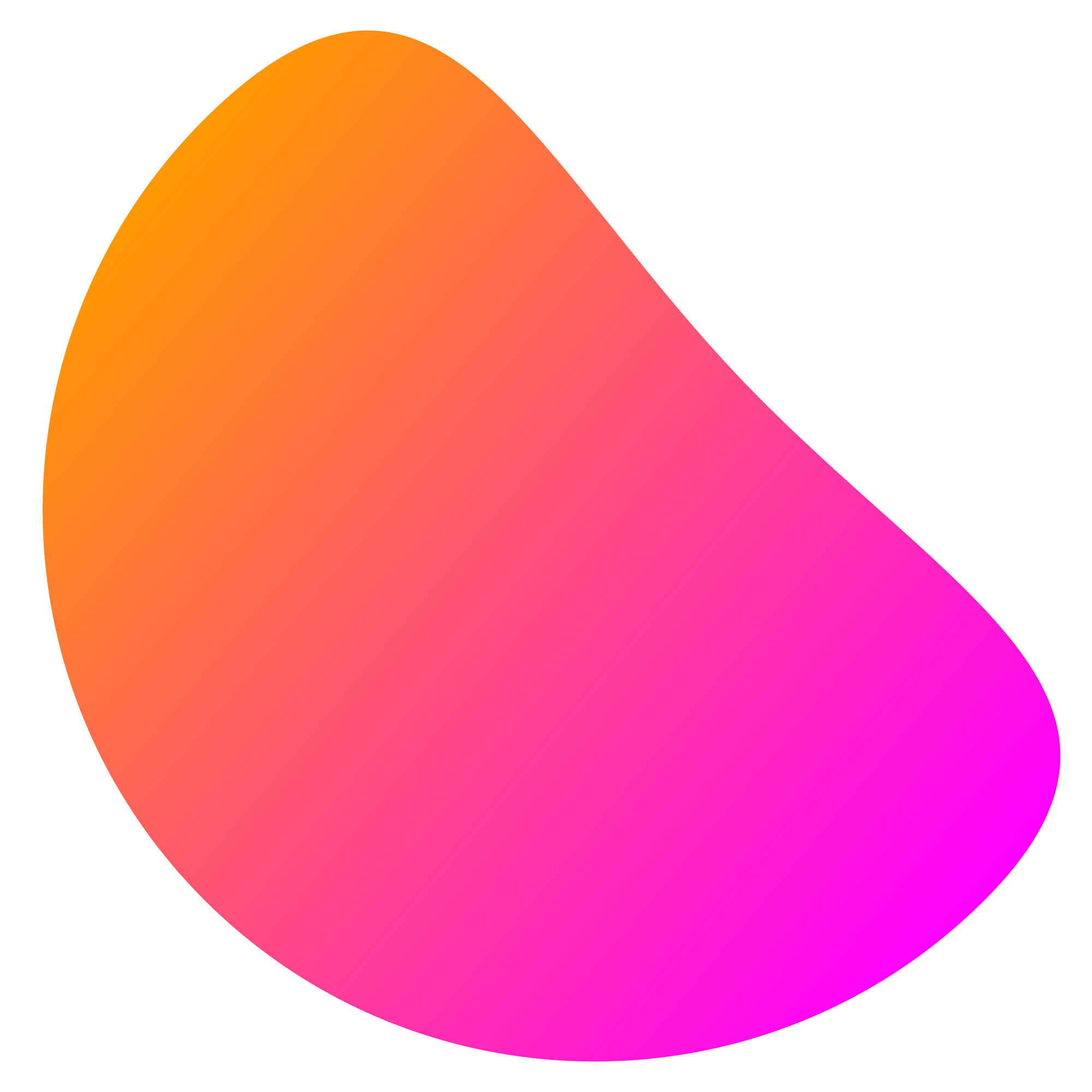 Projects will need to show real-world impact and consider sustainability post RPF funding
This slide pack sets out our intention and current plan for a new round of the RPF.  This is subject to change. Confirmation of a new funding round, and its details, will be provided at the launch of the new round.  Please note that funding is not guaranteed. DSIT reserves the right to amend the amounts specified or not award at all
11
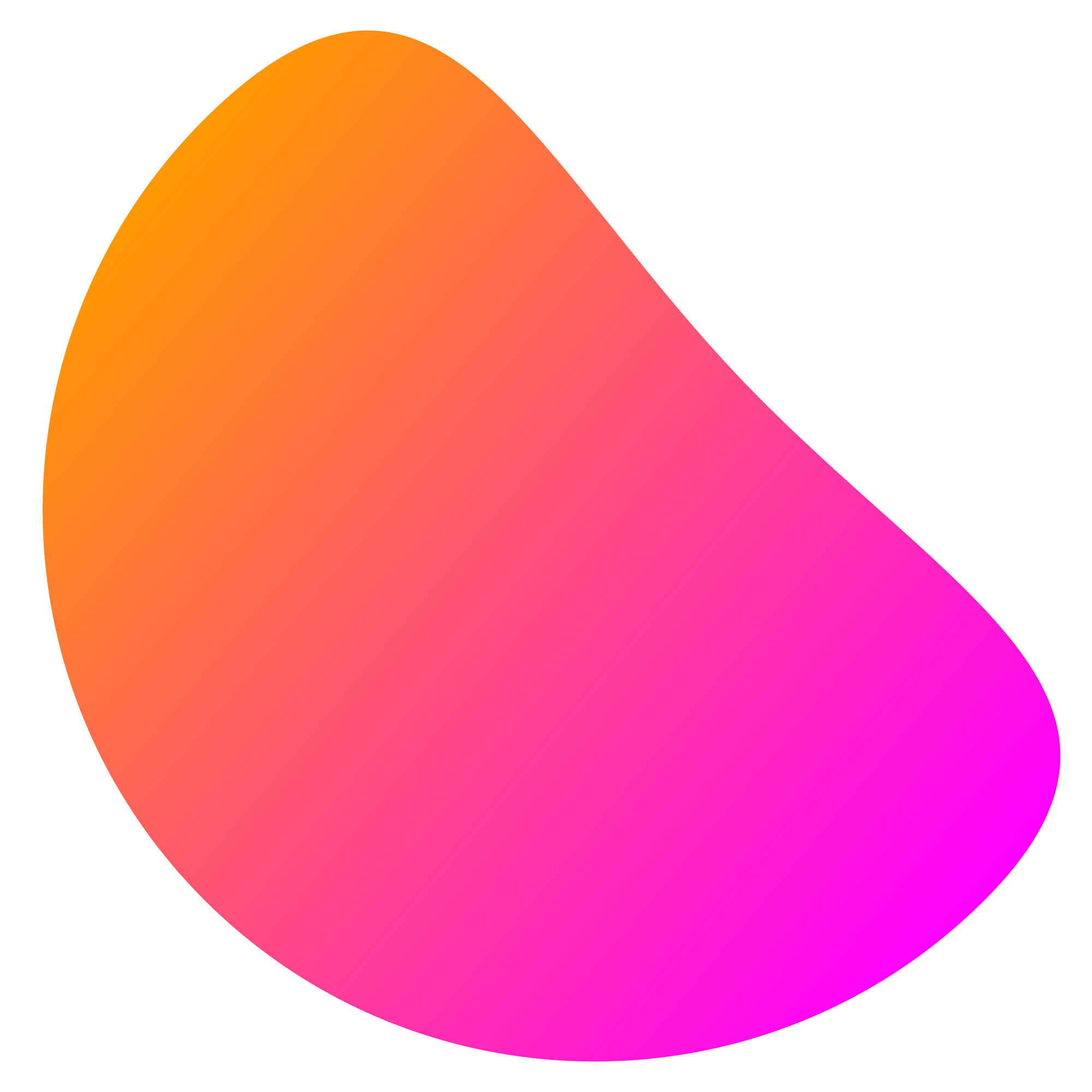 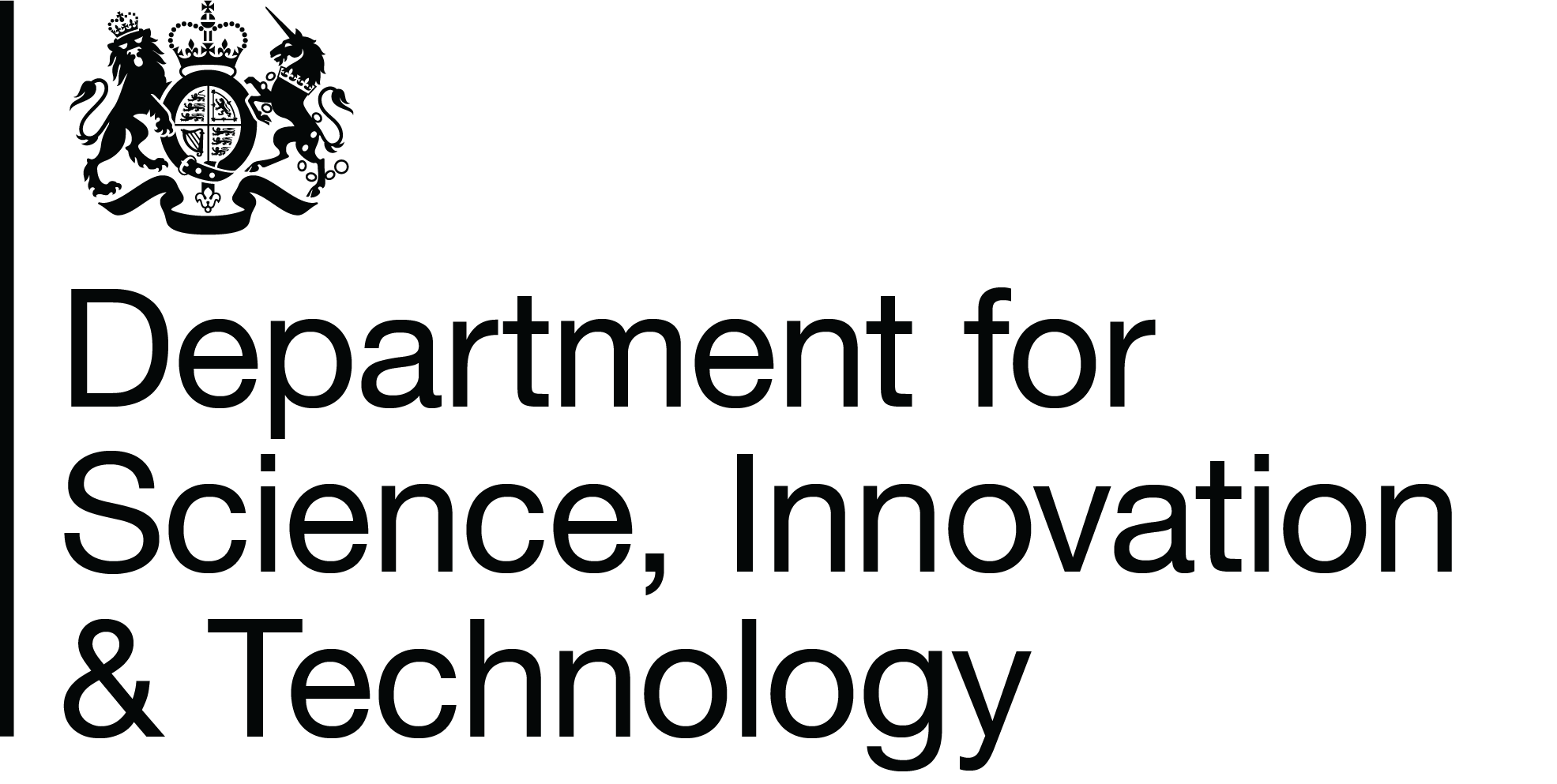 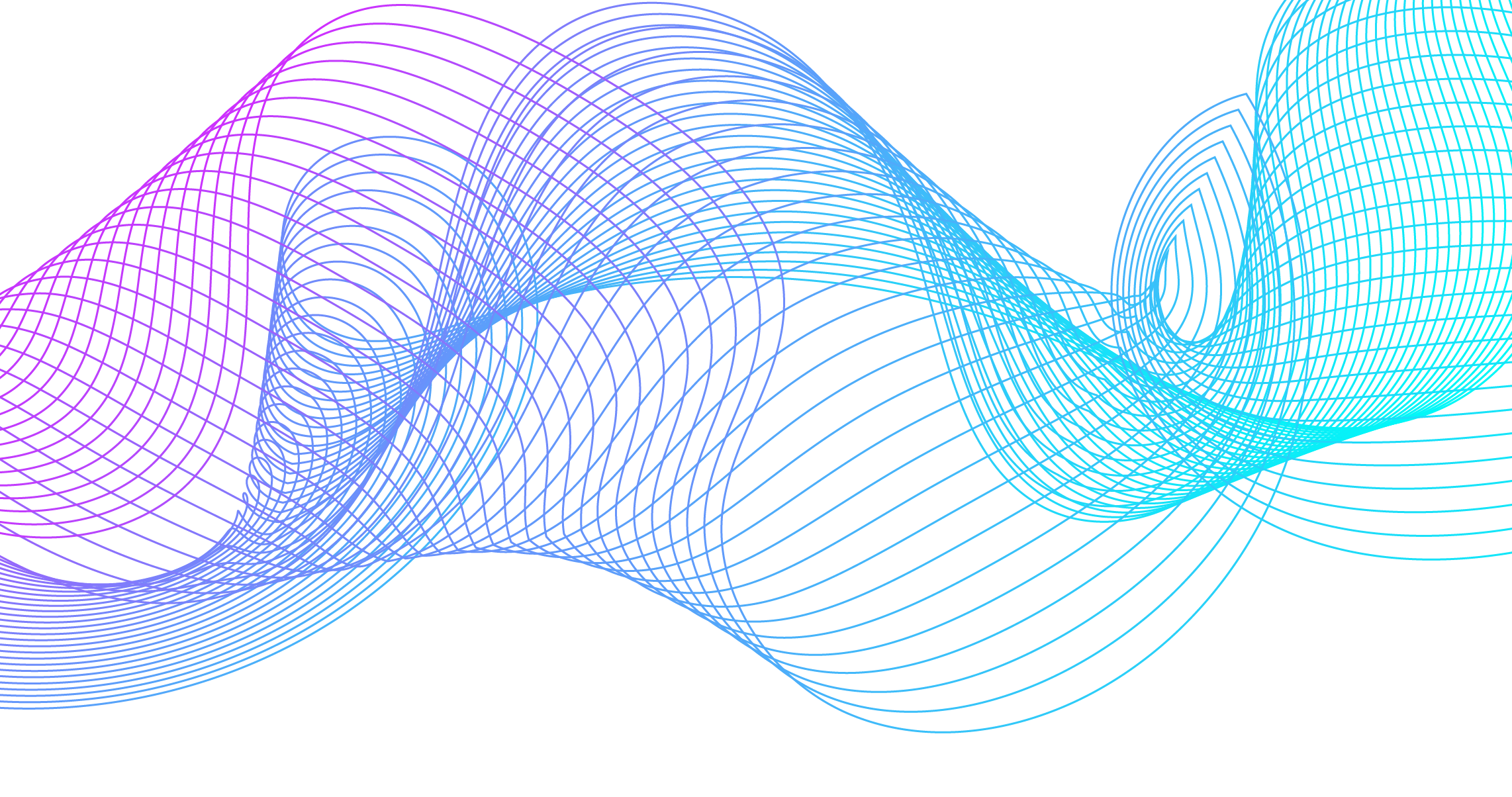 The RPF Competition brief and application form will be available on gov.uk and 'Find a Grant' once the competition is launched
How to apply
This slide pack sets out our intention and current plan for a new round of the RPF.  This is subject to change. Confirmation of a new funding round, and its details, will be provided at the launch of the new round.  Please note that funding is not guaranteed. DSIT reserves the right to amend the amounts specified or not award at all
12
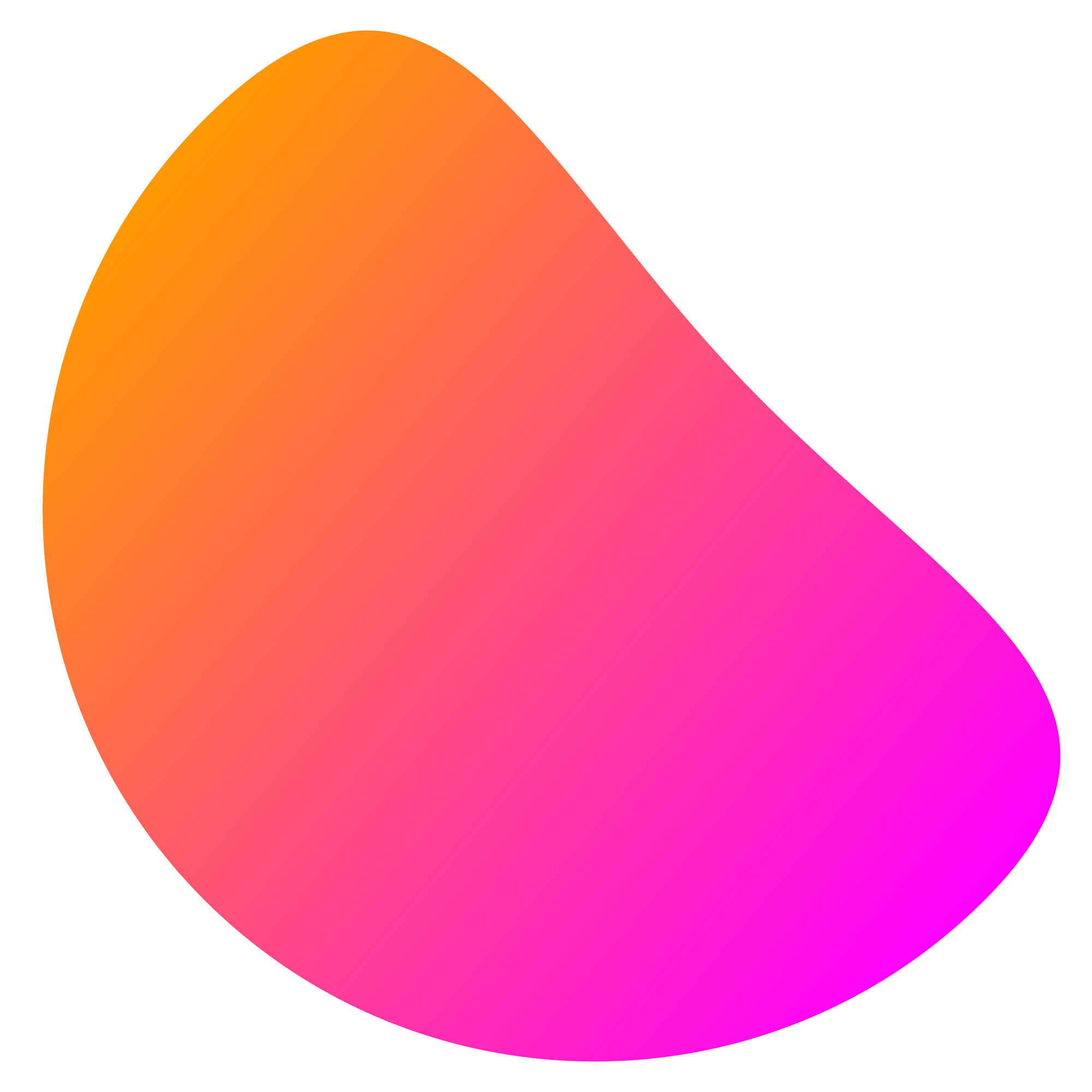 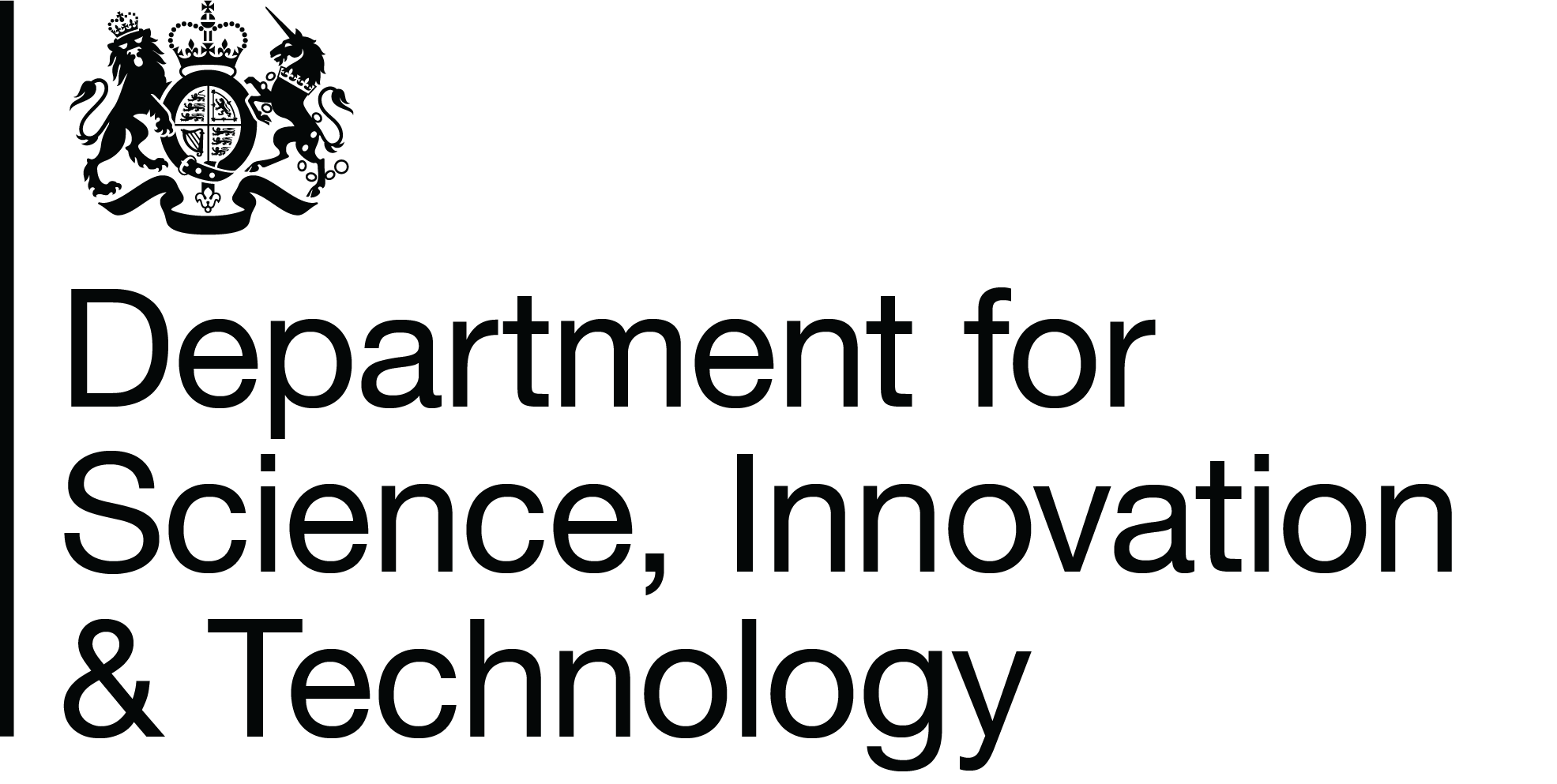 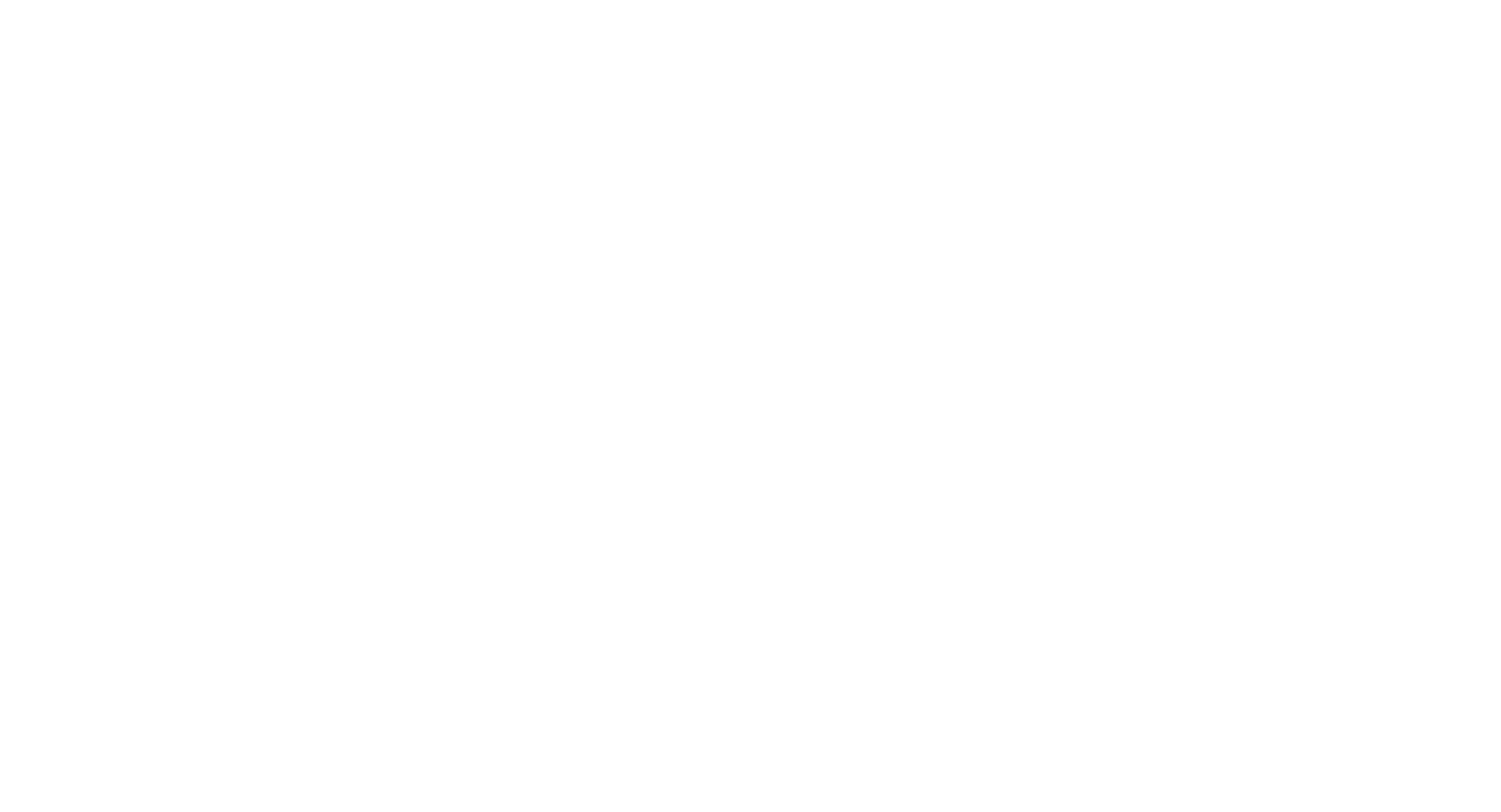 Application Questions...
The application will be split into 3 sections: 

Application details;
Application questions; and
Project financial information 


In the application questions section, we will ask you to discuss the following areas
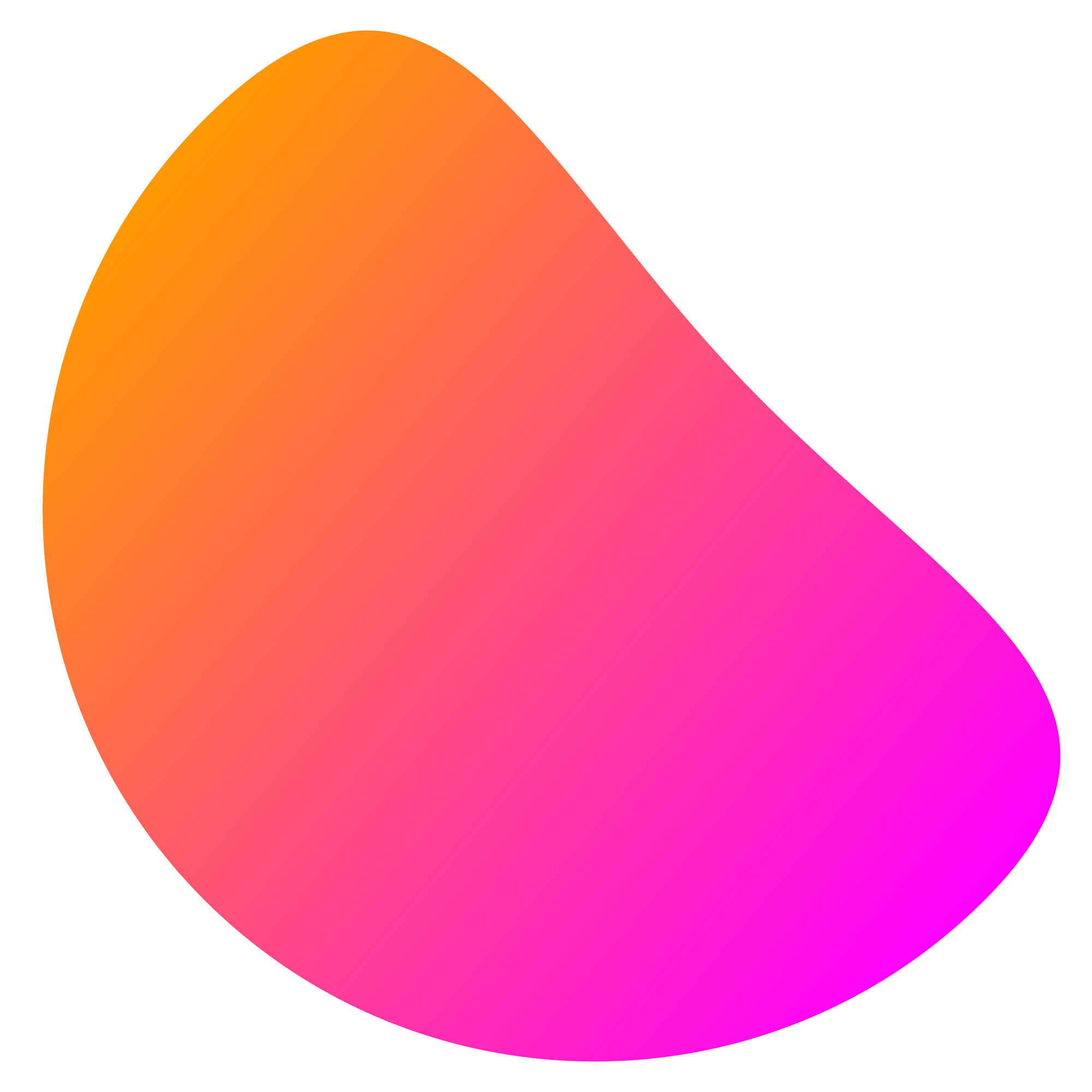 This slide pack sets out our intention and current plan for a new round of the RPF.  This is subject to change. Confirmation of a new funding round, and its details, will be provided at the launch of the new round.  Please note that funding is not guaranteed. DSIT reserves the right to amend the amounts specified or not award at all
13
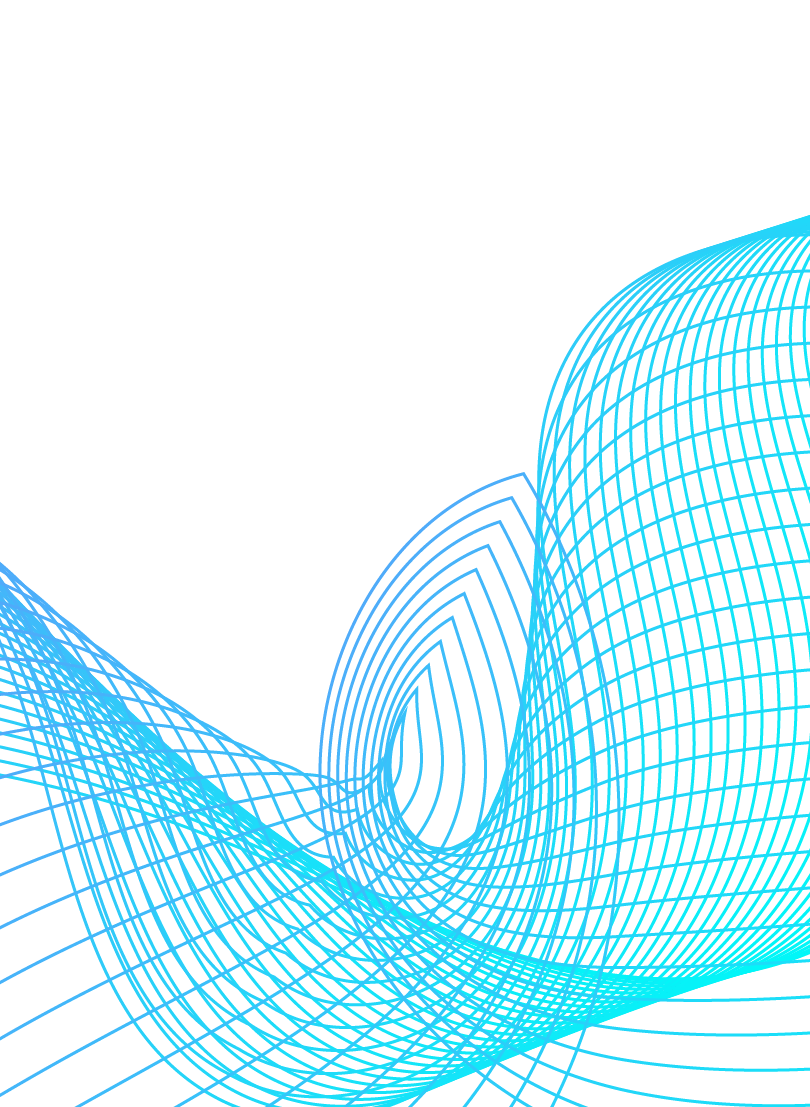 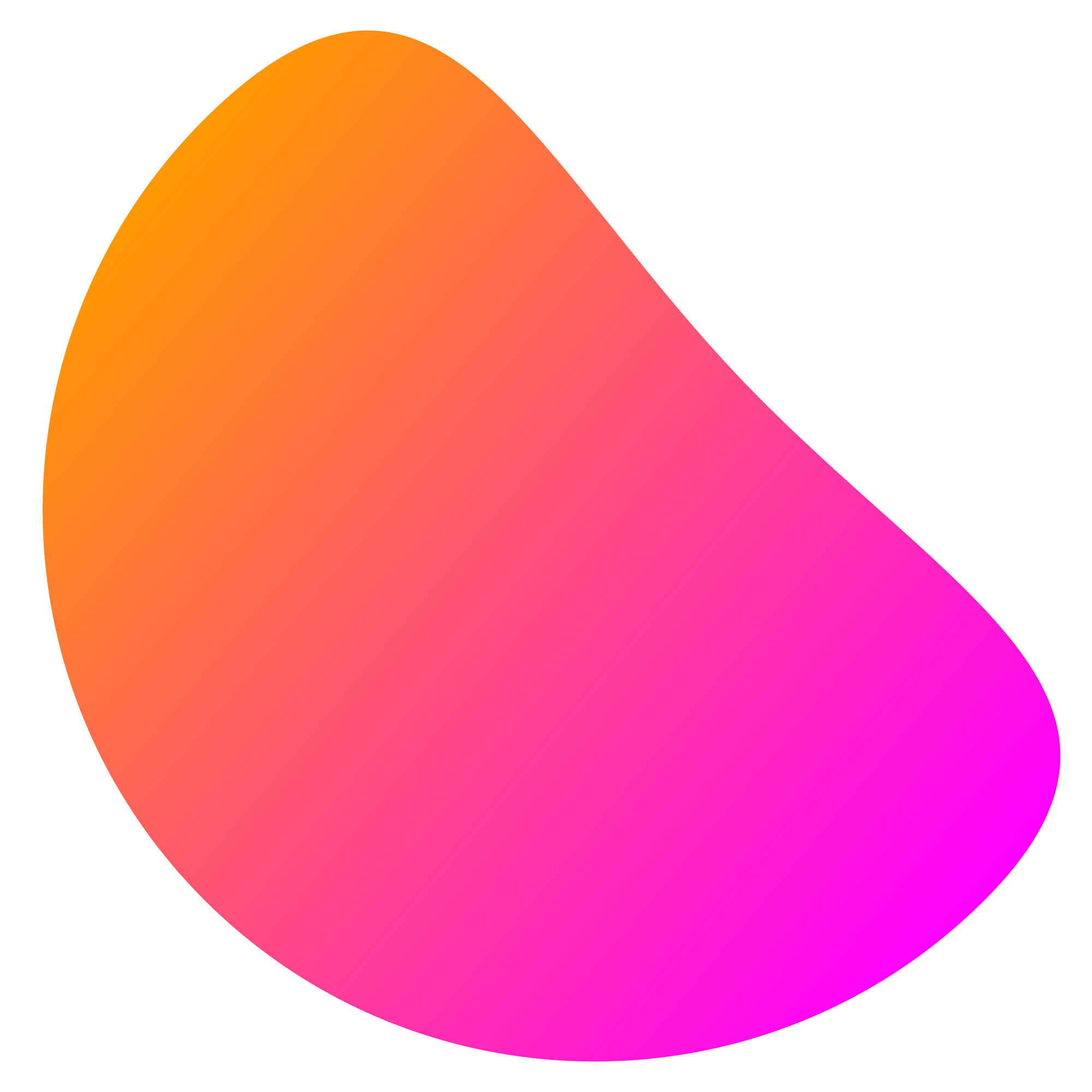 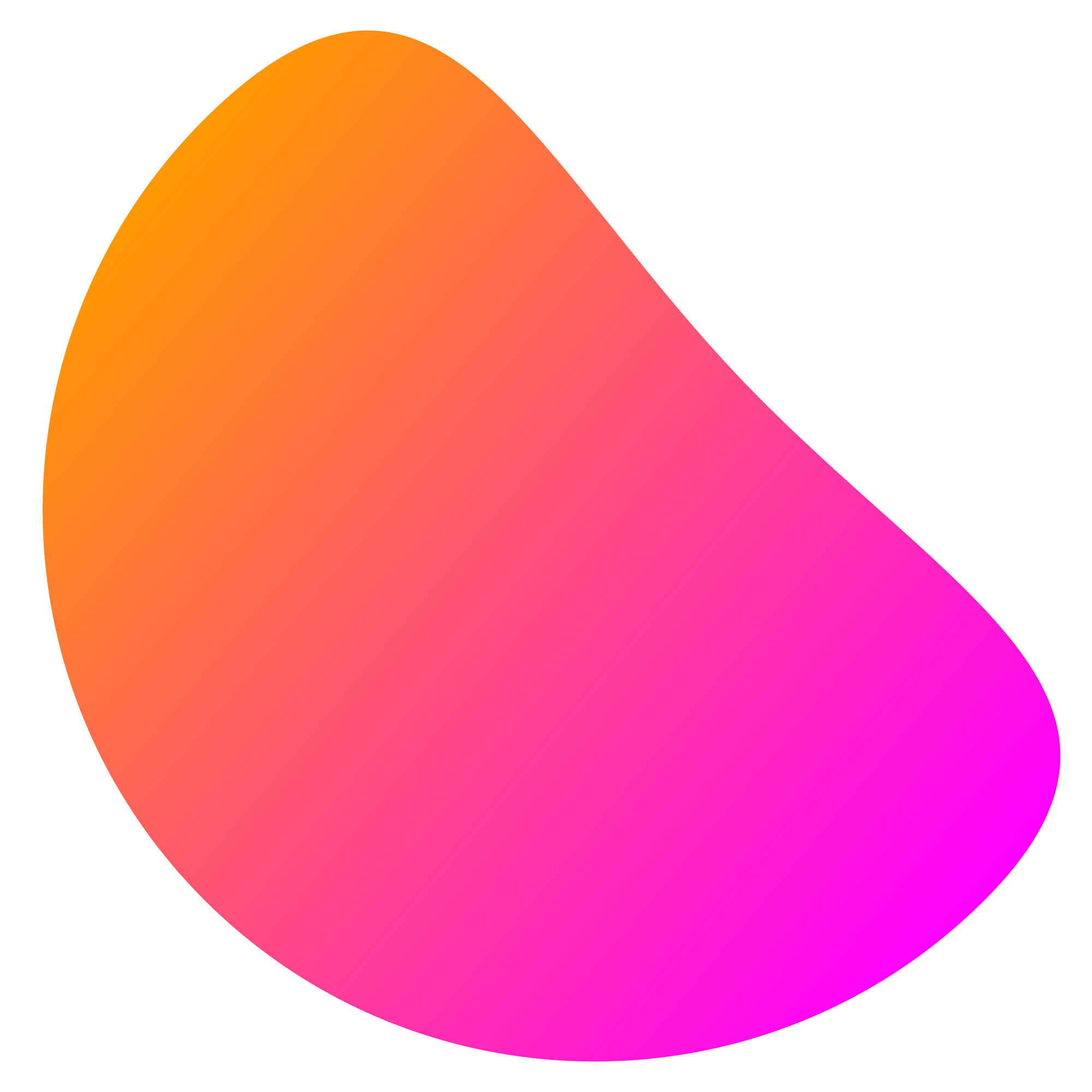 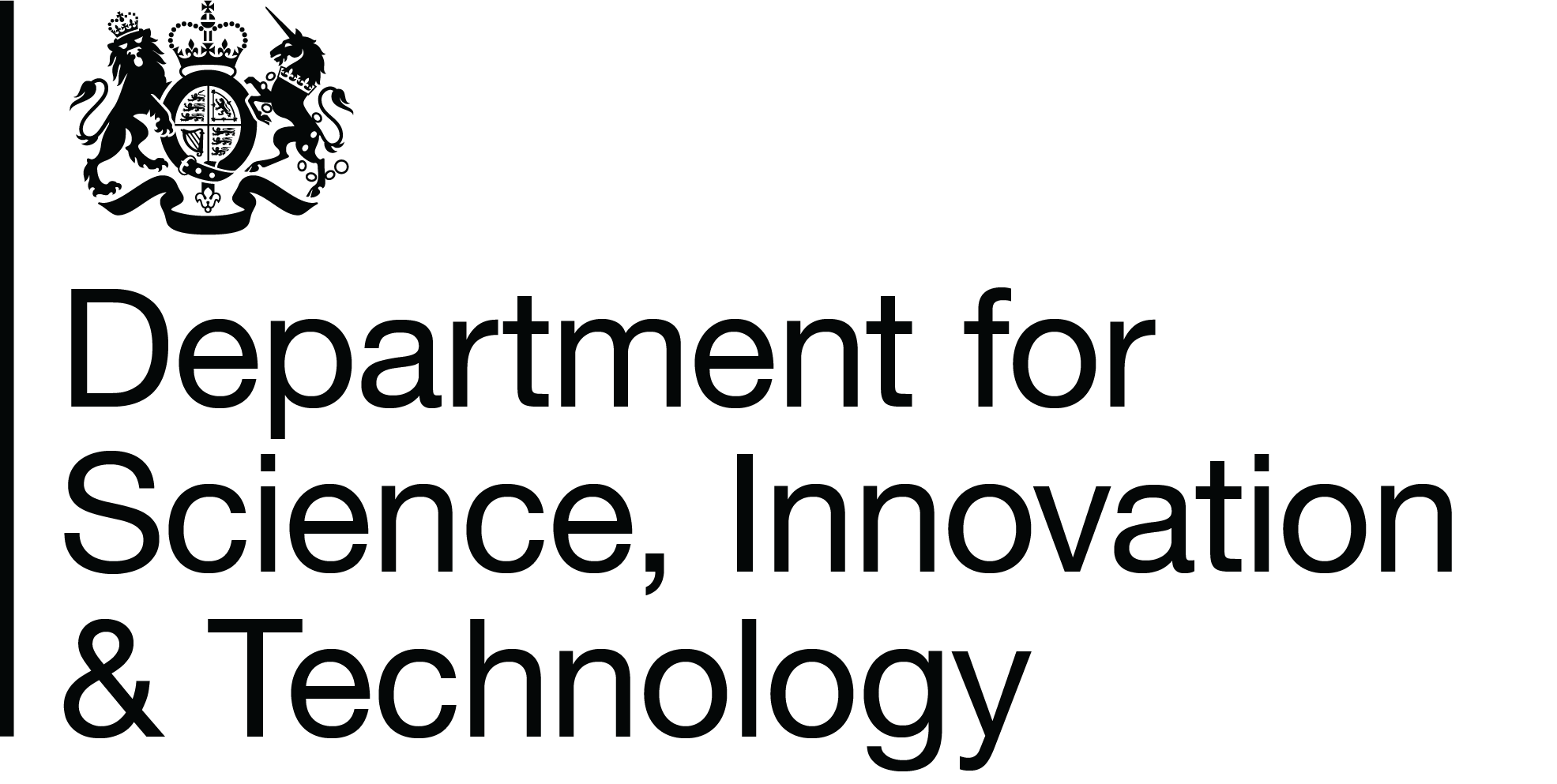 Engaging the team
We intend to publish a Q&A document when we launch the competition
There will be a designated period of time in which to submit questions during the competition window (the 'clarification period').  We will update the Q&A document after the clarification period closes
Questions should be sent to regulators.pioneerfund@dsit.gov.uk
This slide pack sets out our intention and current plan for a new round of the RPF.  This is subject to change. Confirmation of a new funding round, and its details, will be provided at the launch of the new round.  Please note that funding is not guaranteed. DSIT reserves the right to amend the amounts specified or not award at all
14
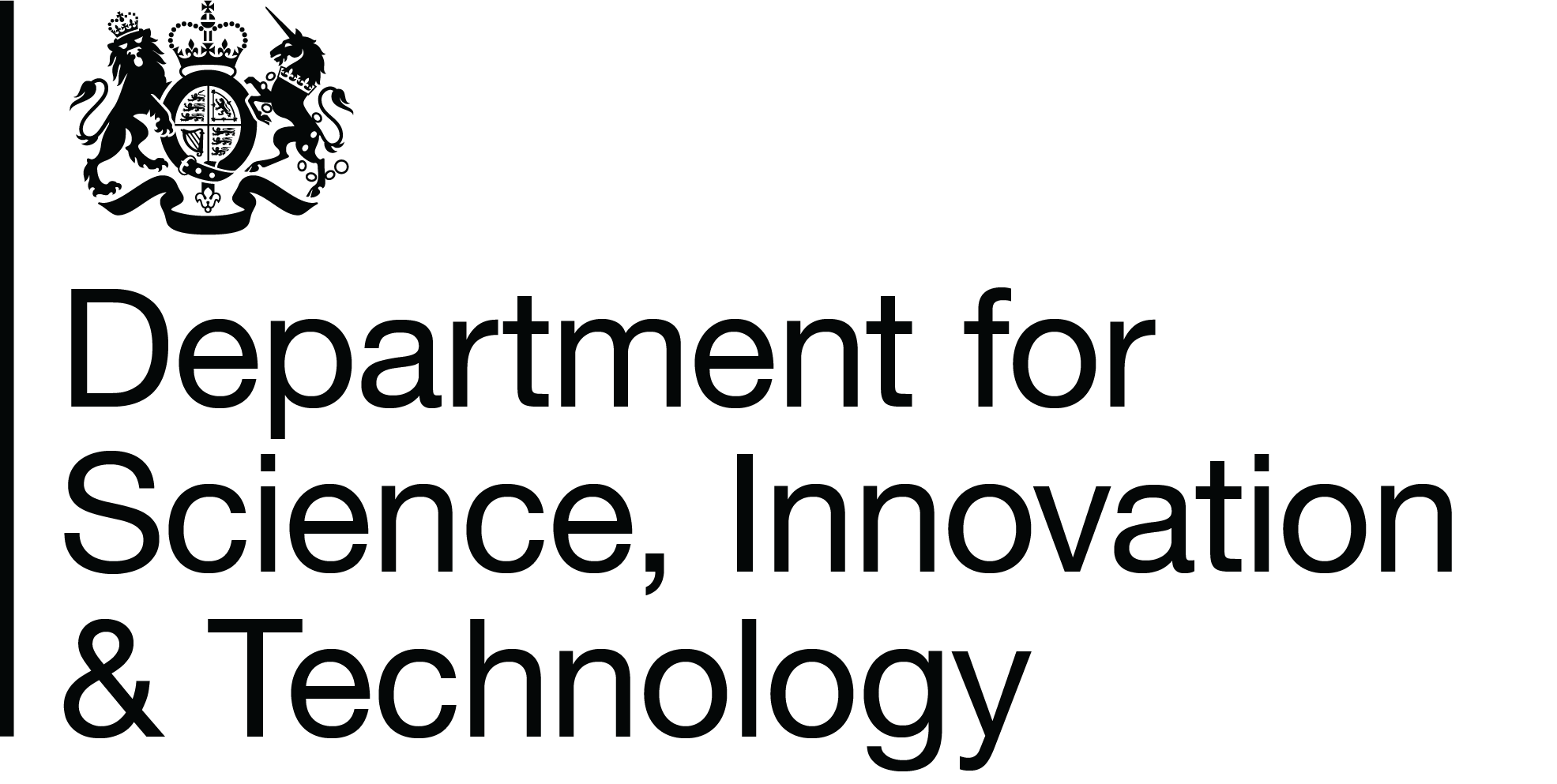 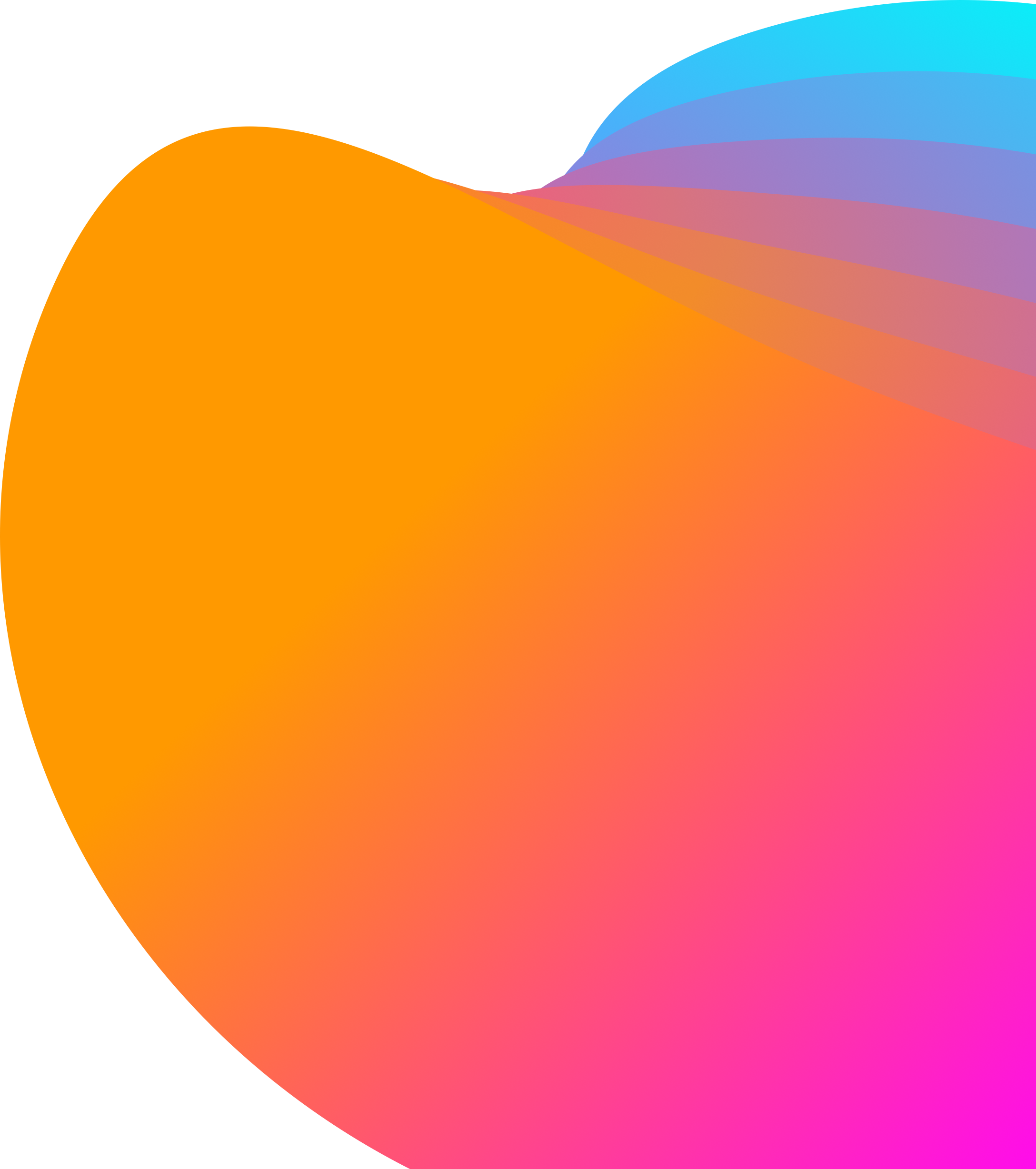 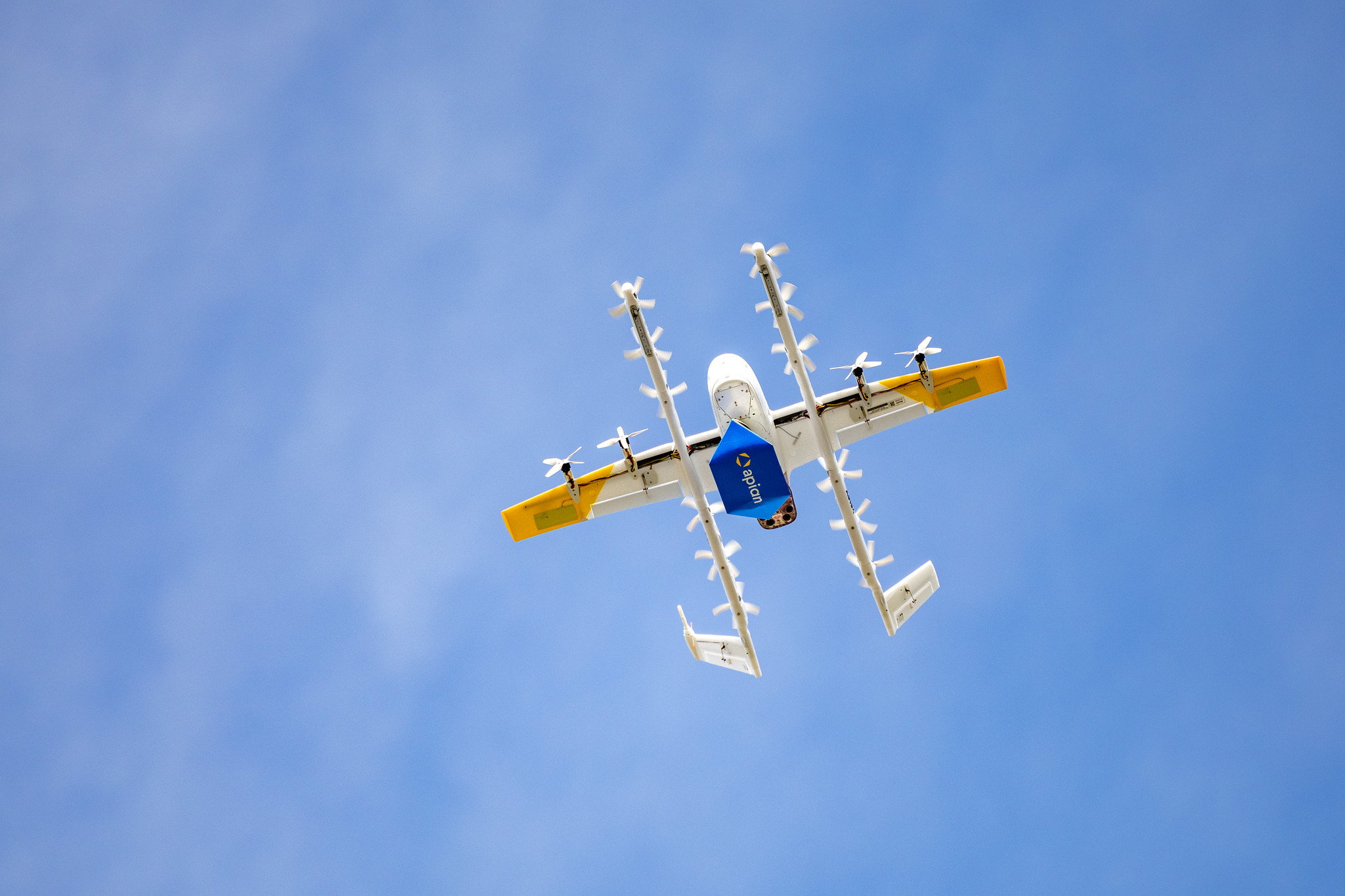 CLOSE &
THANK YOU
This slide pack sets out our intention and current plan for a new round of the RPF.  This is subject to change. Confirmation of a new funding round, and its details, will be provided at the launch of the new round.  Please note that funding is not guaranteed. DSIT reserves the right to amend the amounts specified or not award at all
15